The new language 
of life insurance
What to say, so clients hear the real benefits of permanent life policies
Month 00, 2020
[Speaker Notes: Good morning/afternoon.  My name is _____________________ and I’m with  Equitable.  Thanks for taking the time to meet with me about the new language of life insurance.  

Wouldn’t you like to talk to your clients so that they really hear the benefits of what you’re talking about?  All too often, the things we say aren’t heard in the way we think.

Equitable  has done extensive research around what consumer think about life insurance and how they respond to the way we talk about it. 

Today I’m going to give you the inside scoop, so that you can have an effective way to present the benefits of permanent life insurance so that your clients will hear, understand and react positively.]
What we’ll cover today
1
2
3
maslansky + partners
Research methodology
Positioning permanent
life insurance
Live More.
Keep More.
Build More.
2
The new language of life insurance – Month 00, 2020
[Speaker Notes: Here’s what we’ll cover today:

I’ll give you a brief overview of Maslansky and Partners, the outside consulting firm who conducted and analyzed the research, a little on the methodology they used and then we’ll get right into how to position permanent life insurance.  You’ll see our three main pillars here – permanent life insurance lets your clients live more, keep more and build more.  I’ll explain in detail later.]
The maslansky philosophy
It’s not what you say,
it’s what they hear.®
Washington, D.C. politics
Fortune 100 companies
Published books
News media
Research in 21 countries in 16 languages
3
The new language of life insurance – Month 00, 2020
[Speaker Notes: For Equitable , Maslansky and Partners designed creative language stimuli, used Instant Response dial sessions and online surveys to study perception and emotional responses of over almost 500 investors, then provided us with their insights and language recommendations.  

More specifics about the sessions:
2x 2-hour Instant Response dial sessions with a total of 43 investors in Bethesda, MD

Participant profile:
At least $100k investible assets
At least $100k household income
Maxing out their 401(k)
Age range was 35-55
Employed full-time or part-time retired

Online survey conducted in December 2014 and January 2015 with 428 consumers to gather message and language preferences on different levels of positioning concepts

Participant profile:
At least $100k household income OR at least $250k investable assets
Likely to purchase individual life insurance in the next two years (or switch from an existing policy)
Age range was 30-64
Employed full-time or part-time retired]
Research methodology
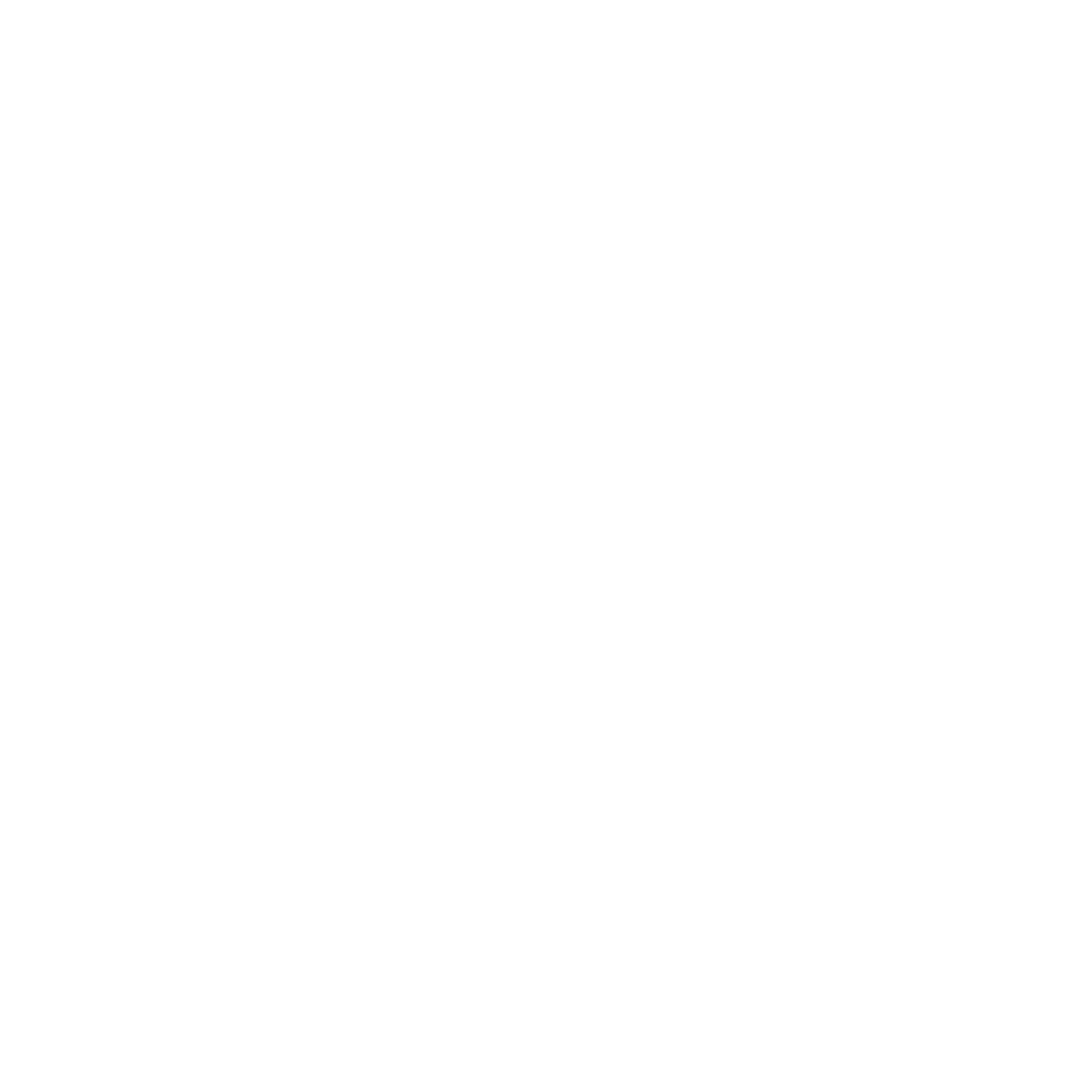 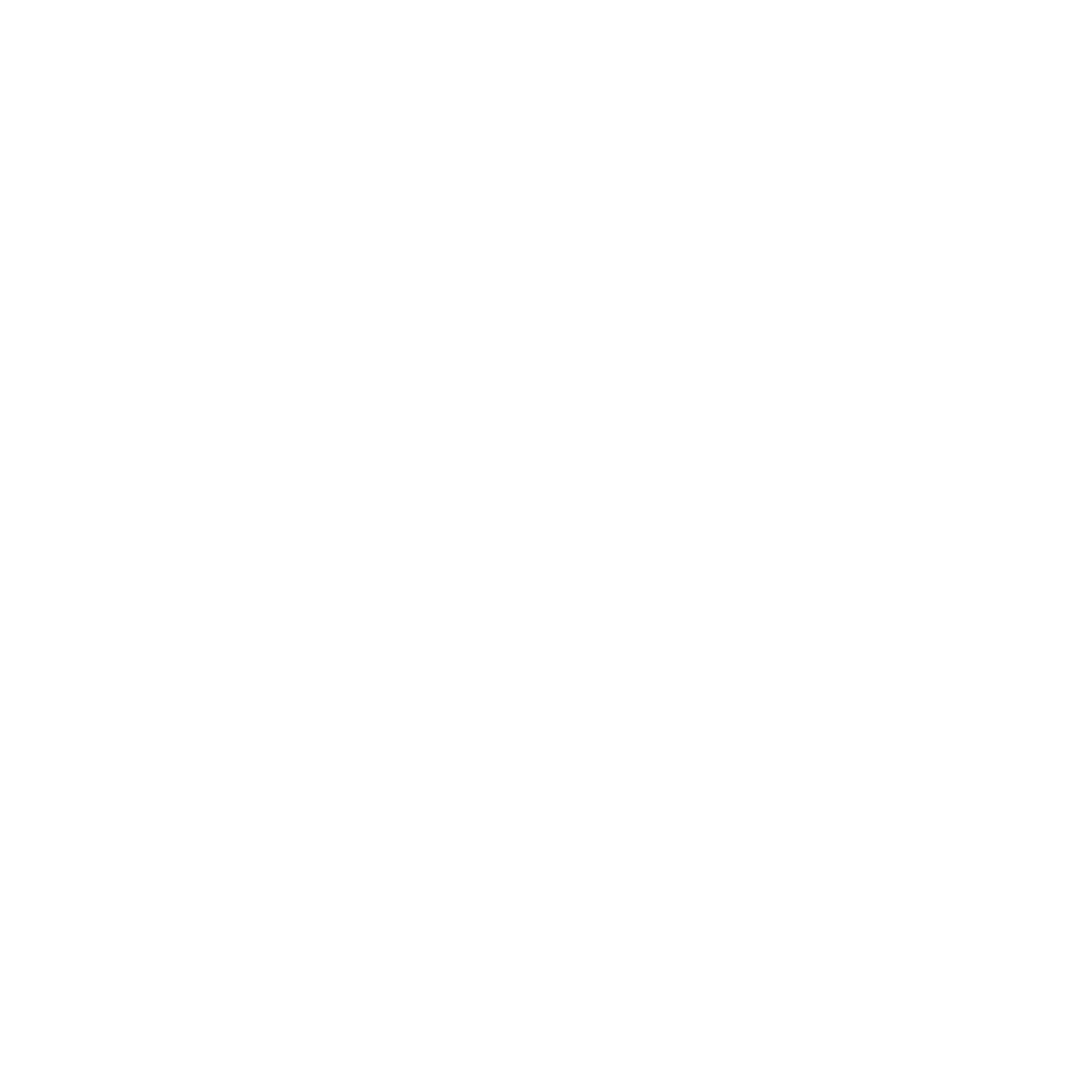 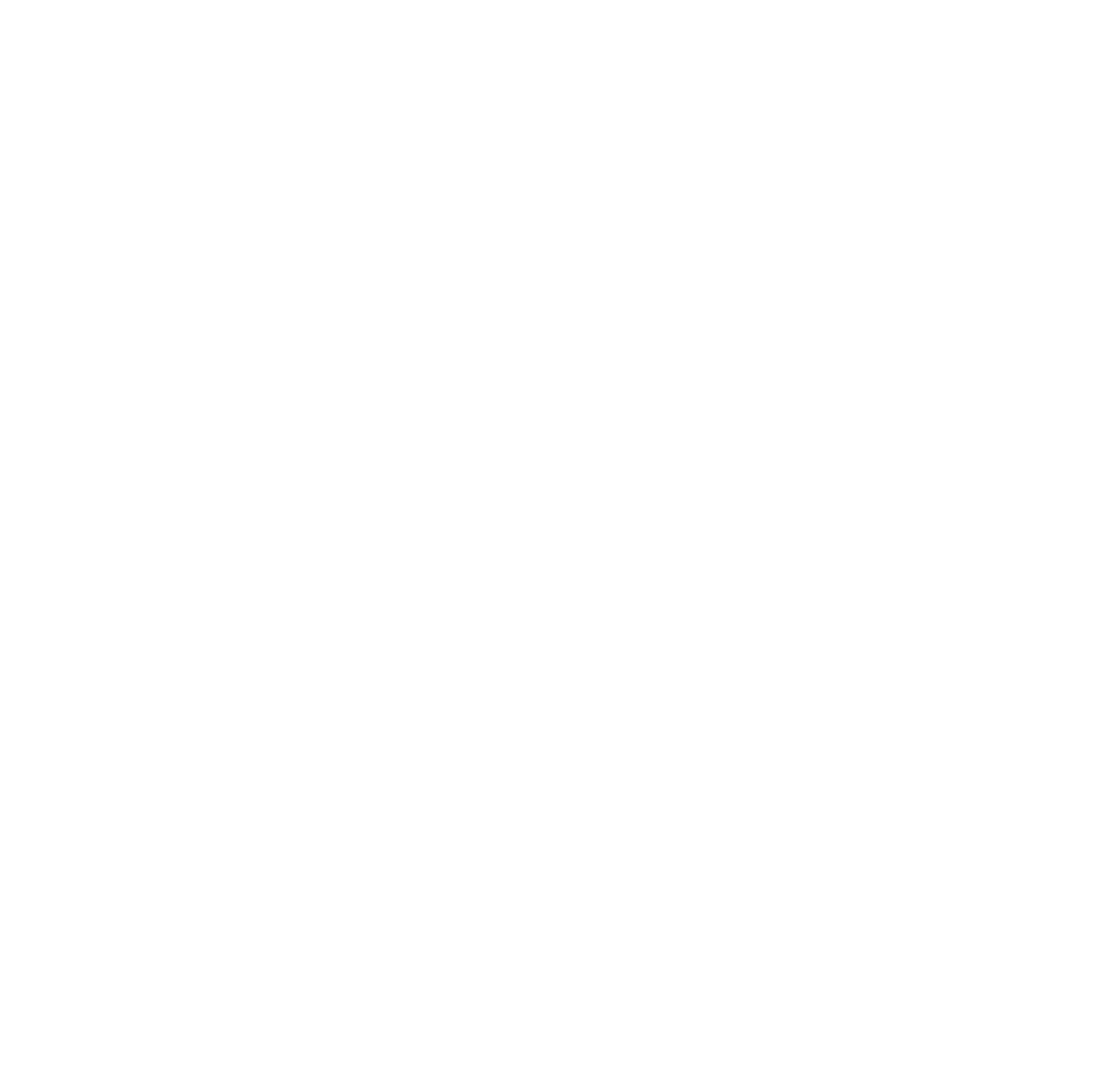 You say
They hear
Instead say
Design creative language stimuli
Instant response sessions
Online surveys
Study of perception + emotion
Find our answer
4
The new language of life insurance – Month 00, 2020
[Speaker Notes: For Equitable , Maslansky and Partners designed creative language stimuli, used Instant Response dial sessions and online surveys to study perception and emotional responses of over almost 500 investors, then provided us with their insights and language recommendations.  

More specifics about the sessions:
2x 2-hour Instant Response dial sessions with a total of 43 investors in Bethesda, MD

Participant profile:
At least $100k investible assets
At least $100k household income
Maxing out their 401(k)
Age range was 35-55
Employed full-time or part-time retired

Online survey conducted in December 2014 and January 2015 with 428 consumers to gather message and language preferences on different levels of positioning concepts

Participant profile:
At least $100k household income OR at least $250k investable assets
Likely to purchase individual life insurance in the next two years (or switch from an existing policy)
Age range was 30-64
Employed full-time or part-time retired]
What Equitable wanted to know
How do we get more people to buy permanent life insurance?
Target clients:
Affluent
Ages 35-65
Maximizing 401(k) plans
Active investors
5
Presentation Title Here – Month 00, 000
The new language of life insurance – Month 00, 2020
[Speaker Notes: We asked the Maslansky team to help us uncover people’s sentiments about life insurance – permanent life insurance, to be specific.

We developed focus groups centered around our target clients (READ BULLETS)]
What we found out
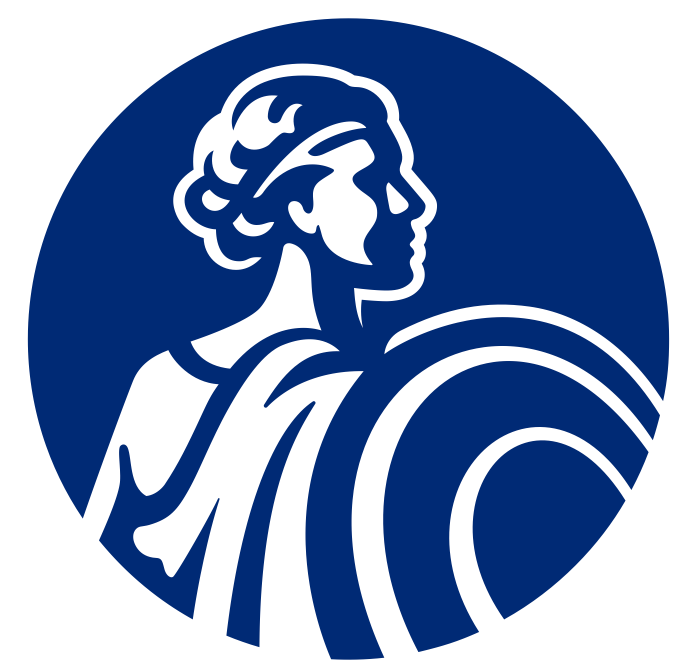 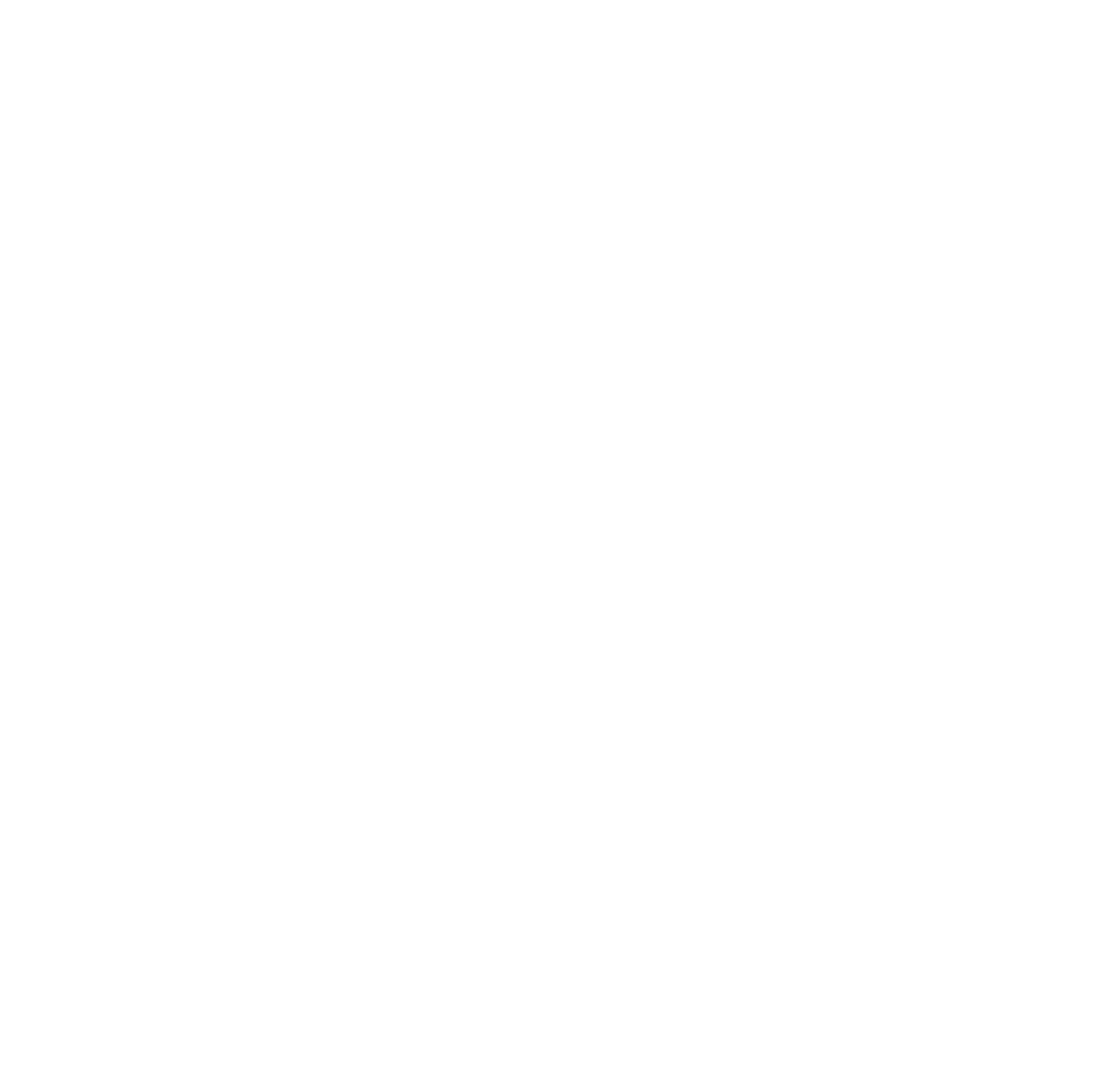 Equitable’s truth
Client’s truth
Permanent life insurance offers so much more value than term
Permanent life insurance is for you and your family
Permanent life insurance offers the opportunity for growth
Permanent life insurance provides potential access to your money through loans and withdrawals1
What’s permanent life insurance?
Life insurance is for your family when you die
The whole point of insurance is to minimize risk!
Life insurance means giving up money that I’ll probably never see again
1	Policy loans and withdrawals will reduce the face amount and cash value of the contract. Clients may need to fund higher premiums in later years to keep the policy from lapsing.
6
The new language of life insurance – Month 00, 2020
[Speaker Notes: Here’s what their research showed…

if we say something we think is effective… …they may be hearing something else
READ SLIDE

In addition, if we say:				They think:
Permanent life insurance is an investment in your financial future. 	No, it’s not. It’s protection for my family. 
You can use the cash value to help fund your retirement. 	At the expense of my family?! 
The tax advantages can help you grow your assets over time. 	That’s what investments are for…what about my family?]
The communication implication
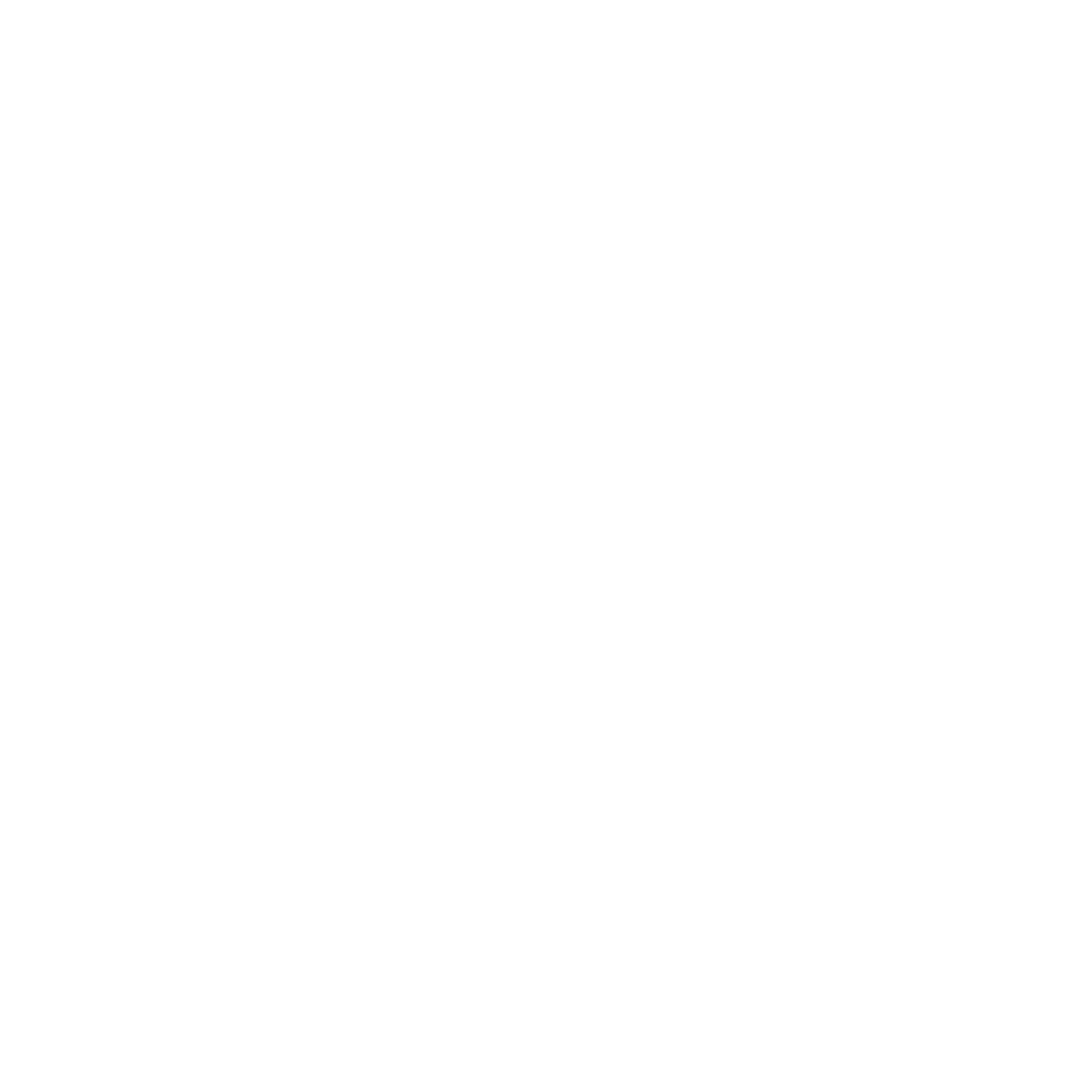 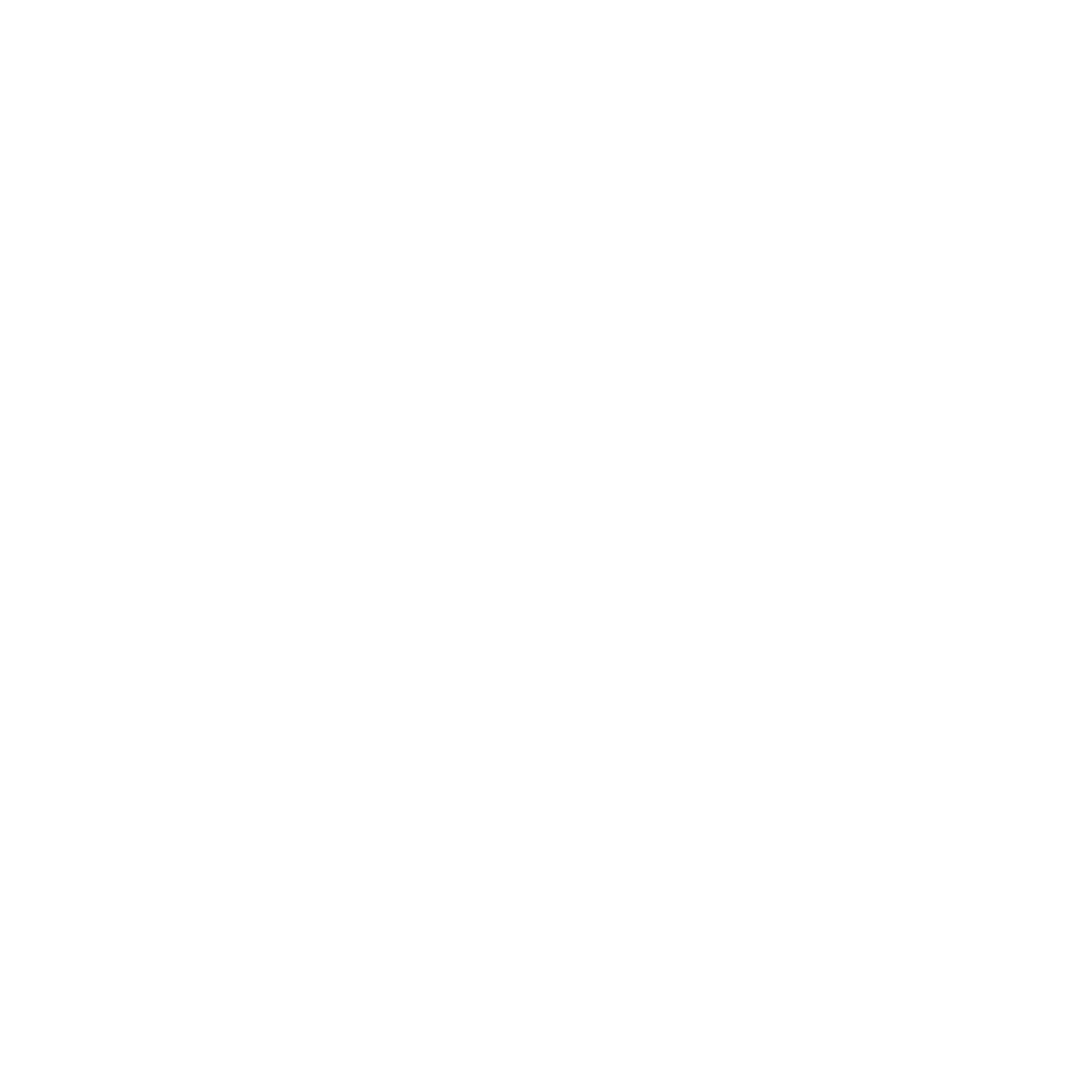 The mindset gap
You say
They hear
Life insurance is a complex financial planning tool you can never hope to understand. Want to buy some?
Life insurance is a multipurpose financial planning tool
7
The new language of life insurance – Month 00, 2020
[Speaker Notes: Here’s what their research showed…

if we say something we think is effective… …they may be hearing something else
READ SLIDE

In addition, if we say:				They think:
Permanent life insurance is an investment in your financial future. 	No, it’s not. It’s protection for my family. 
You can use the cash value to help fund your retirement. 	At the expense of my family?! 
The tax advantages can help you grow your assets over time. 	That’s what investments are for…what about my family?]
The answer: shift the focus
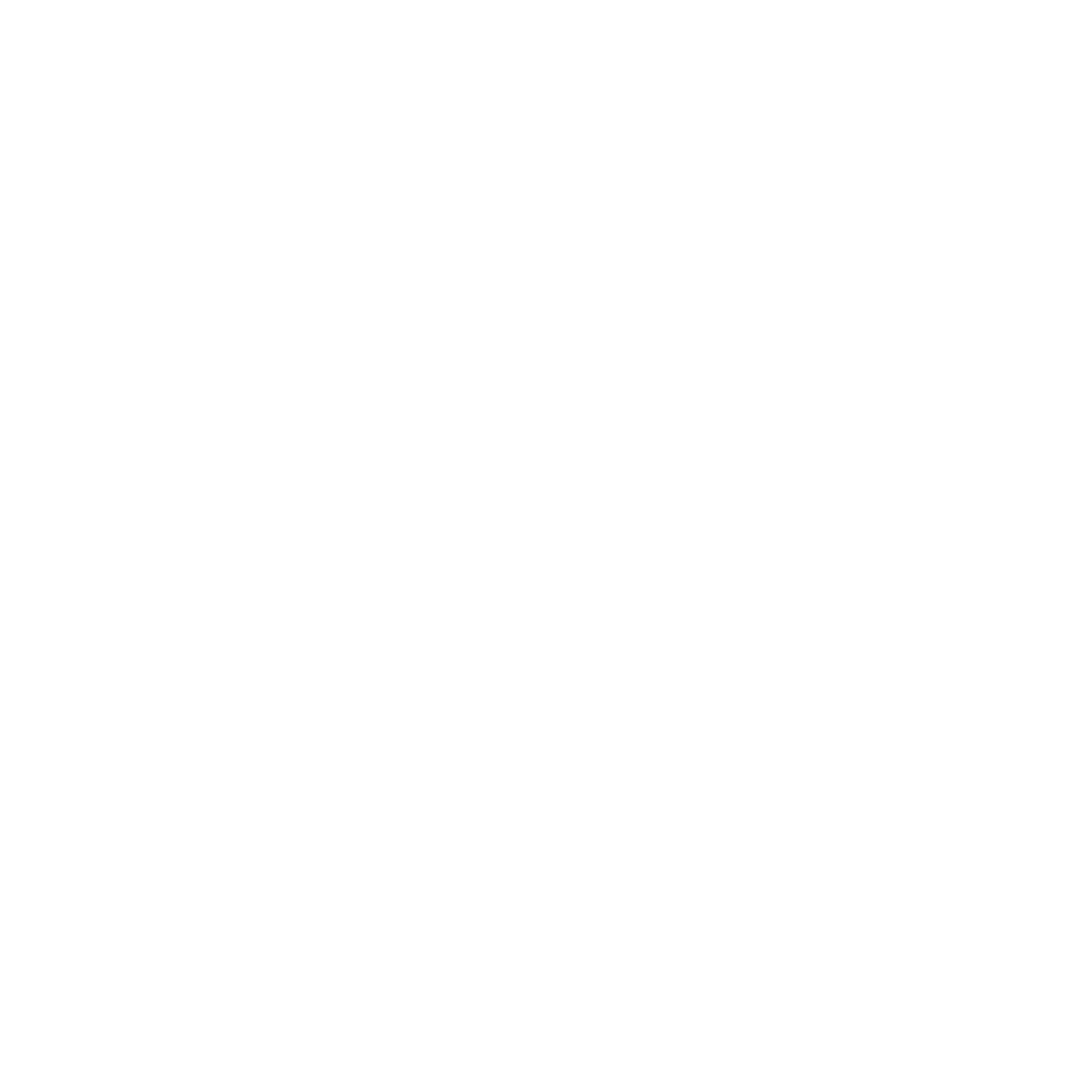 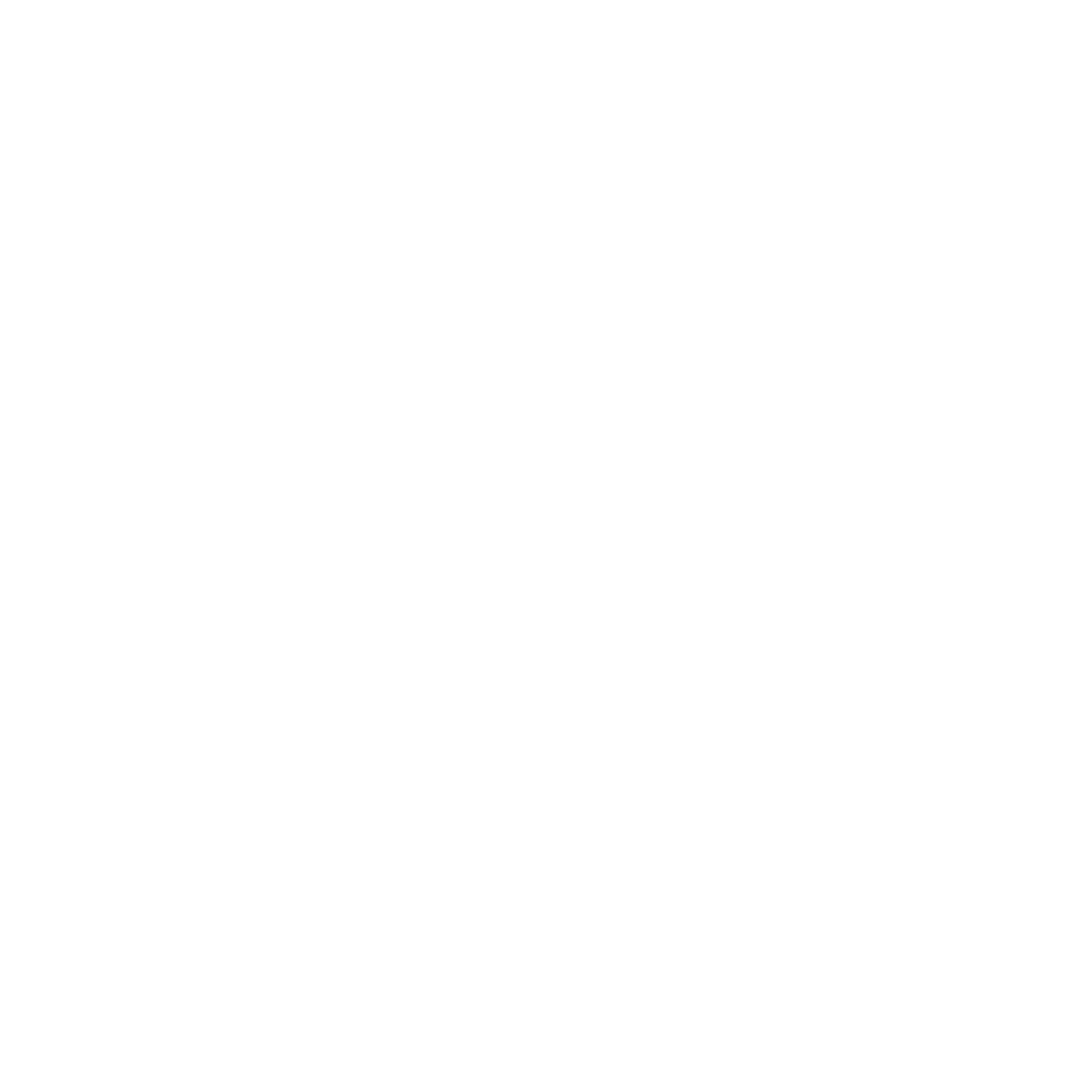 Multipurpose financial planning tool
Protection + More
8
The new language of life insurance – Month 00, 2020
[Speaker Notes: The answer for us…shift the focus.  From that complicated, complex product, to something that provides protection and more.  Something they are familiar with, plus extras.

Protection plus more. This is a concept that is very common to us as professionals in the industry, but to the consumer – our target consumers – this is new thinking.]
The new life insurance language
Permanent life insurance is a smart addition to any financial plan for people who want more ways to protect their family, minimize their taxes and grow their money over time.
9
The new language of life insurance – Month 00, 2020
[Speaker Notes: Based on the research, here is how we will introduce permanent life insurance to consumers.  

READ SLIDE]
Why it works
This phrasing creates the context so people can start to understand why you’re talking about life insurance and investments at the same time.
Permanent life insurance is a smart addition to any financial
plan for people who want more ways to protect their family,
minimize their taxes and grow their money over time.
This speaks to the flexibility they find so appealing in permanent life insurance.
These are the benefits that matter most and make people want to learn more about what permanent life insurance can do for them.
10
The new language of life insurance – Month 00, 2020
[Speaker Notes: And here’s why that statement works.

READ CALLOUTS on SLIDE]
The principles of permanent life
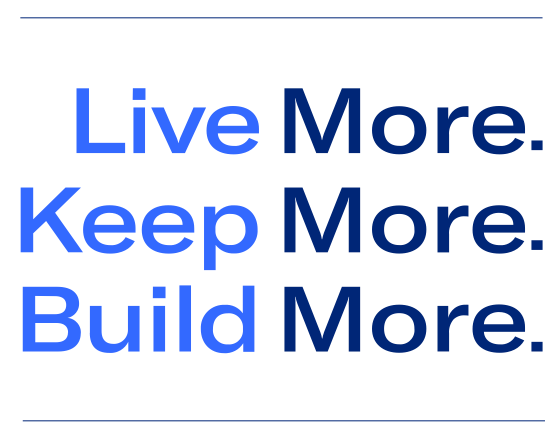 Permanent life is a smart addition to any financial plan for clients who want more ways to protect their family, minimize their taxes and grow their money over time.
11
The new language of life insurance – Month 00, 2020
[Speaker Notes: Taking our positioning statement a step further, here are the three principles of permanent life insurance. 

It is a way for clients to live more for today, keep more of what they earn and build more for the future.

I’ll explain each in detail.]
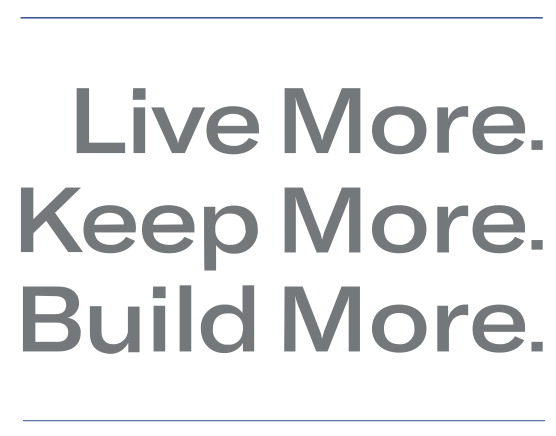 Unlike term insurance, permanent life insurance helps you live more for today by protecting your family for your entire life, while adapting throughout your life to provide tax-advantaged access to your cash when you need it most.2
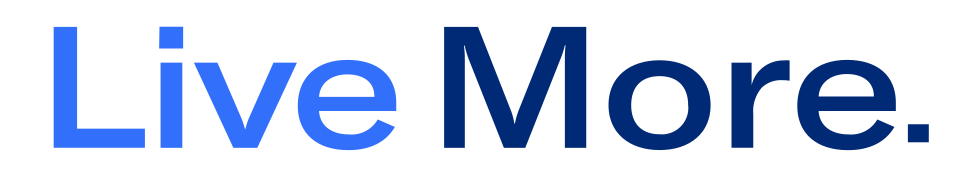 2	Policy loans and withdrawals will reduce the face amount and cash value of the contract. Clients may need to fund higher premiums in later years to keep the policy from lapsing. Under current federal tax rules, clients generally may take federal income tax-free withdrawals up to their basis (total premiums paid) in the policy or loans from a life insurance policy that is not a Modified Endowment Contract (MEC). Certain exceptions may apply for partial withdrawals during the policy’s first 15 years. If the policy is a MEC, all distributions (withdrawals or loans) are taxed as ordinary income to the extent of gain in the policy, and may also be subject to an additional 10% premature distribution penalty prior to age 59½, unless certain exceptions are applicable.
Presentation Title Here – Month 00, 000
12
The new language of life insurance – Month 00, 2020
Why it works
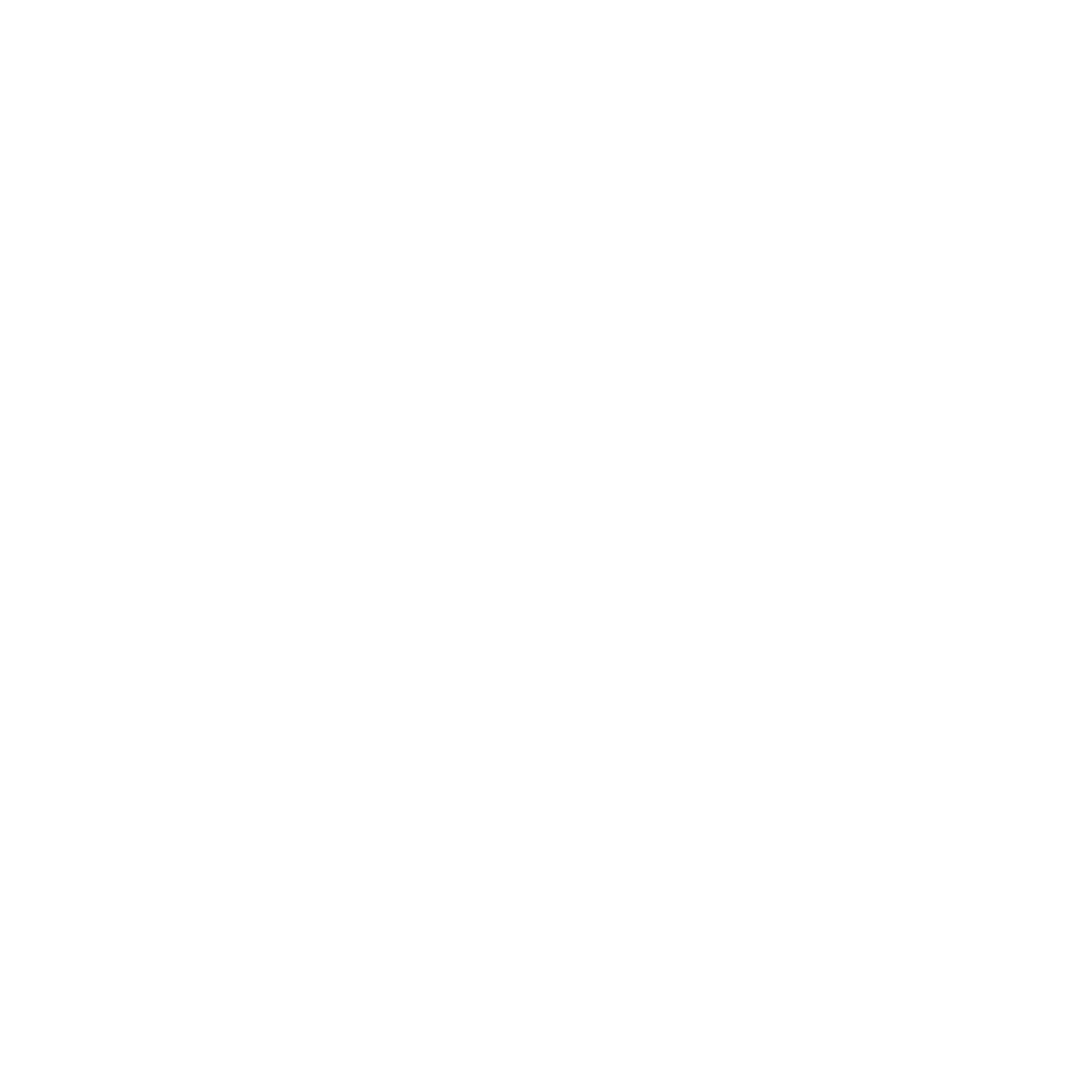 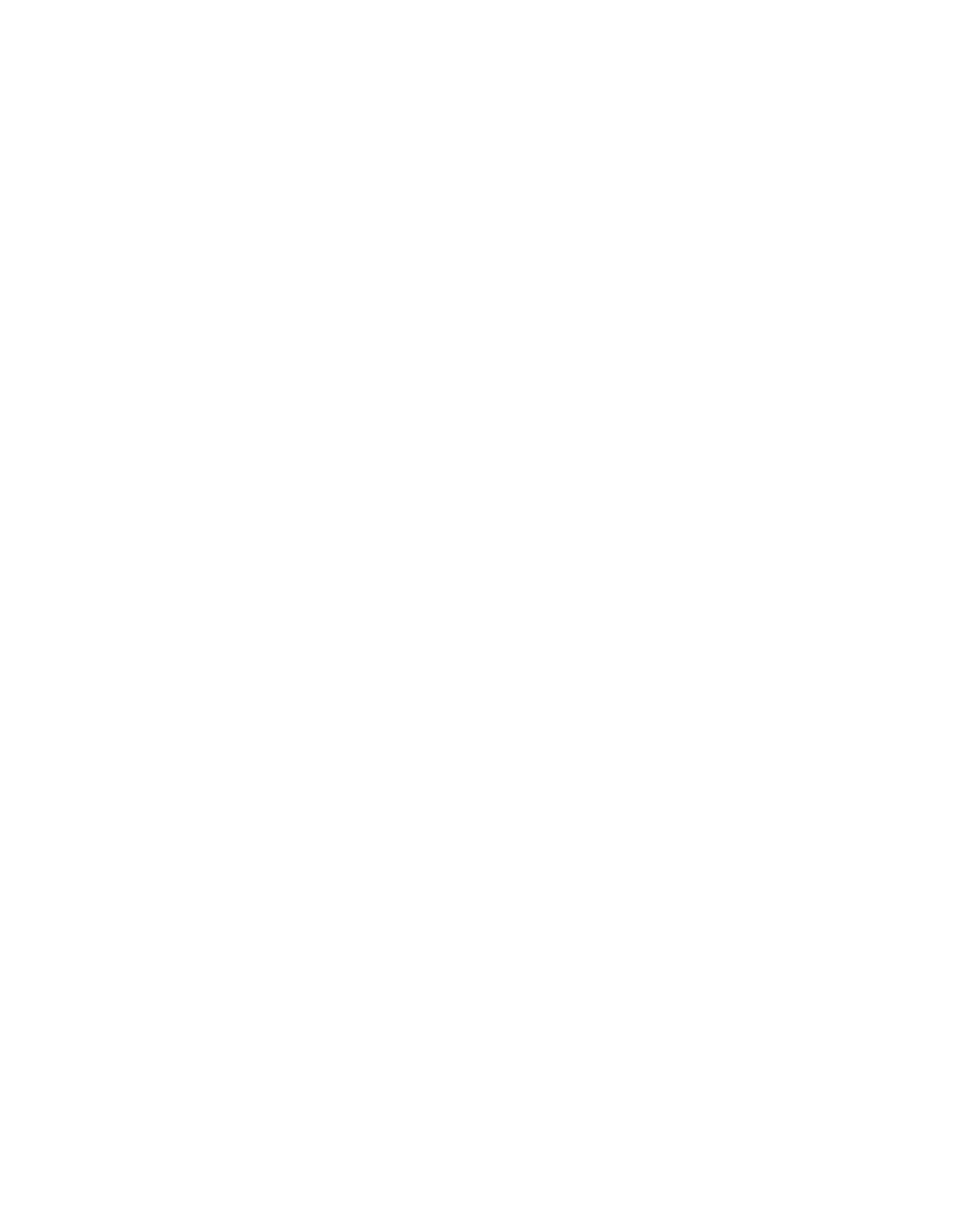 What we say
Why it works
13
The new language of life insurance – Month 00, 2020
[Speaker Notes: Here’s why this positioning works.

Because protection and flexibility work hand in hand.
Messaging around adapting to your life speaks to individualized protection that lets investors live more, so they can experience the benefits of life insurance while they’re still living.]
Expanded language
Unlike term insurance, permanent life insurance protects your family for your entire life, while adapting throughout your life to provide access to your tax-advantaged cash when you need it most.
For example, you can change the amount of your family’s lifelong financial safety benefit as your needs change. Or, if you ever need to change the monthly amount you pay (monthly premium), there are options to help meet you and your family’s financial needs.2 Permanent life insurance adapts to your lifeso you can rest easier knowing you and your family are covered.
Choice and customization tested very favorably with consumers because it means the policy is flexible.
These are the benefits that matter most and make people want to learn more about what permanent life insurance can do for them.
14
The new language of life insurance – Month 00, 2020
[Speaker Notes: We’ve expanded this language to explain the benefits further.

READ SLIDE]
Why it works
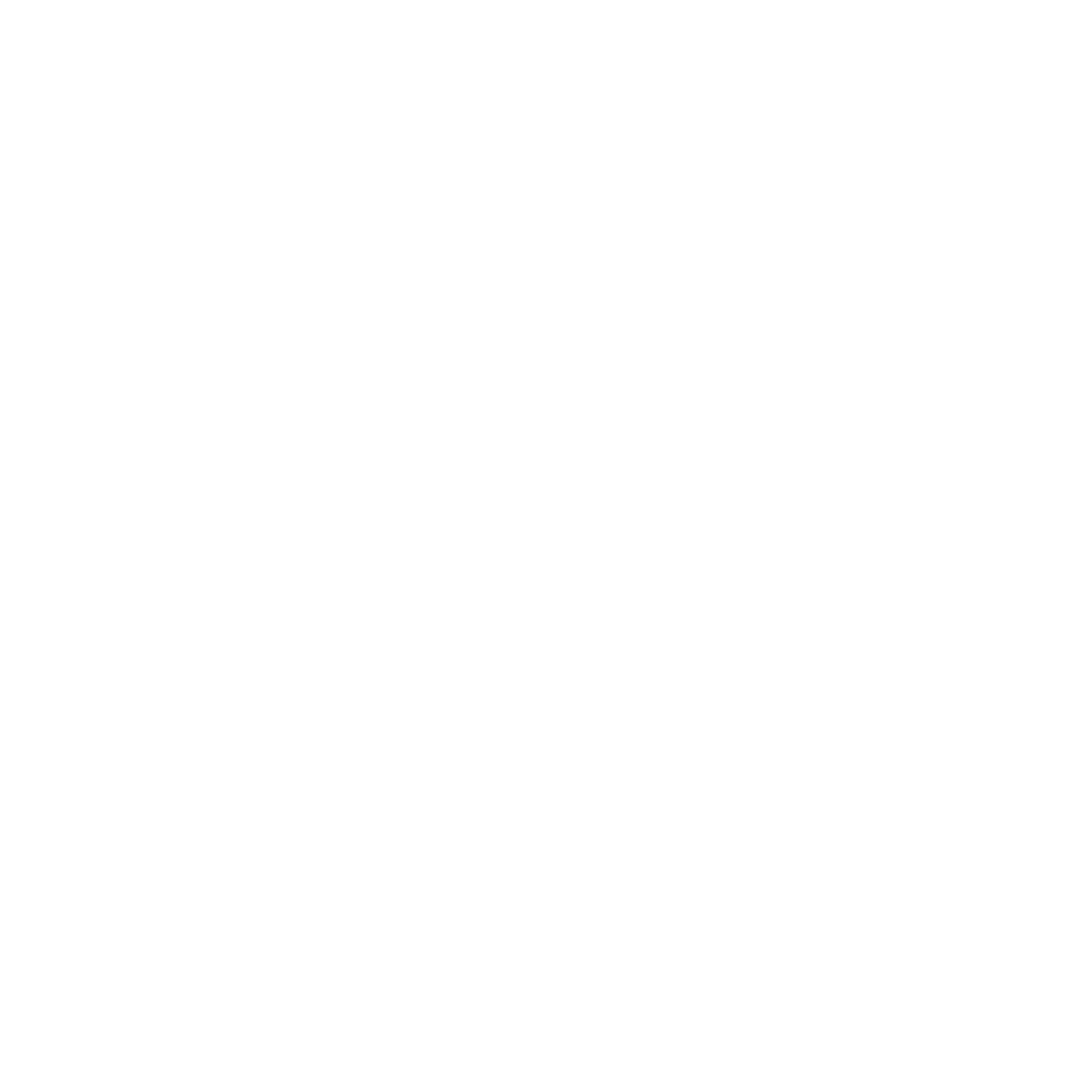 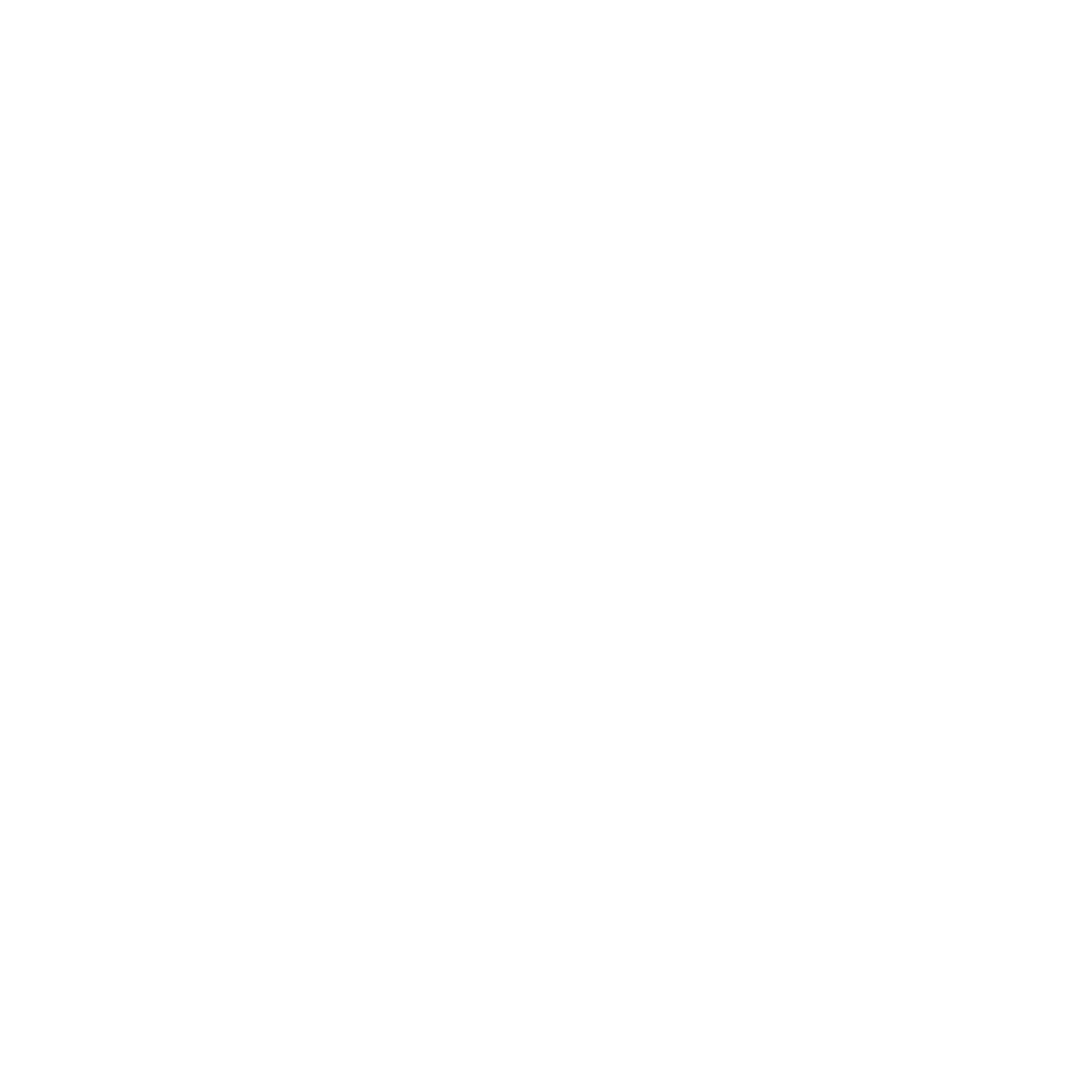 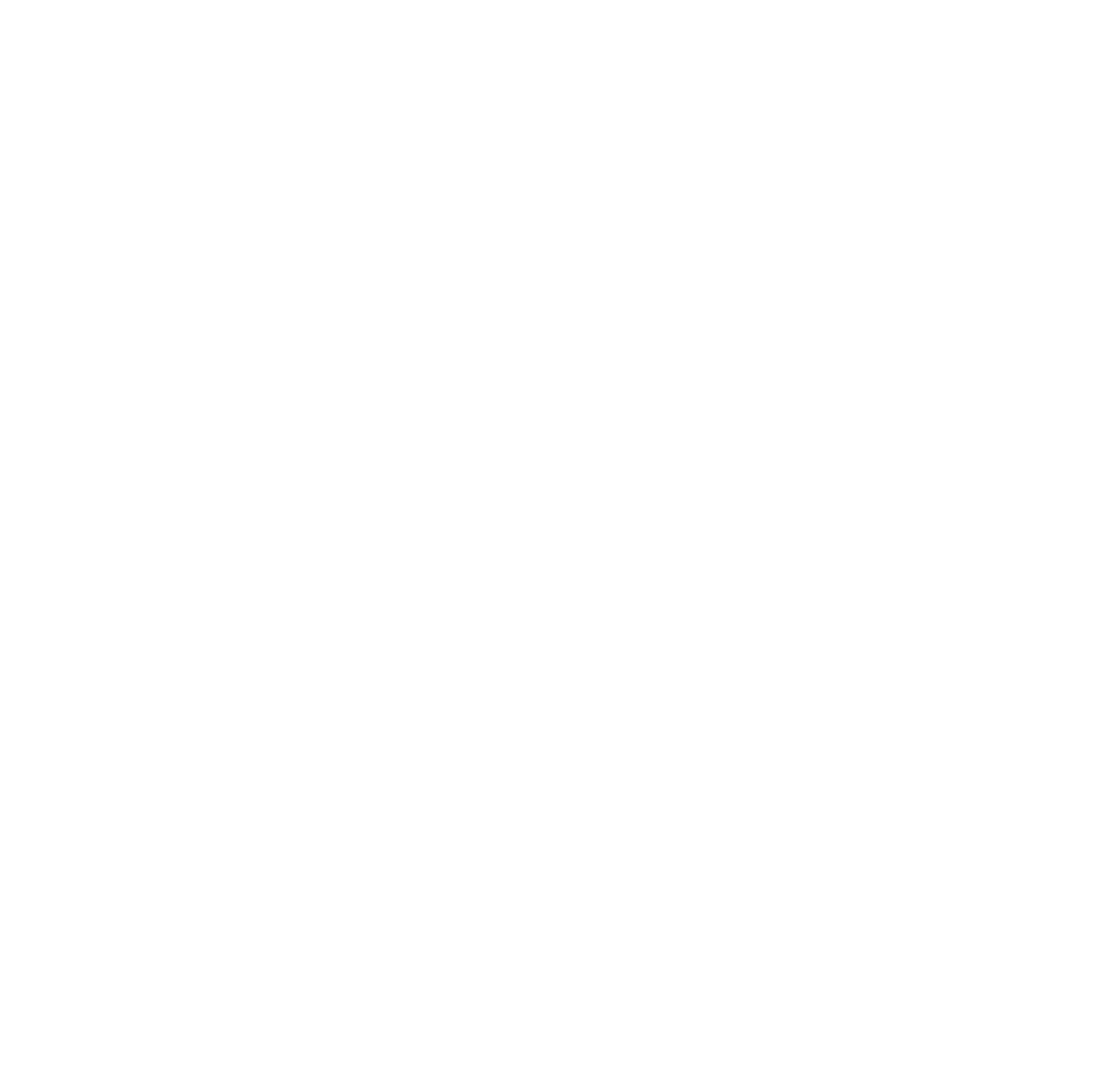 They hear
You say
Instead say
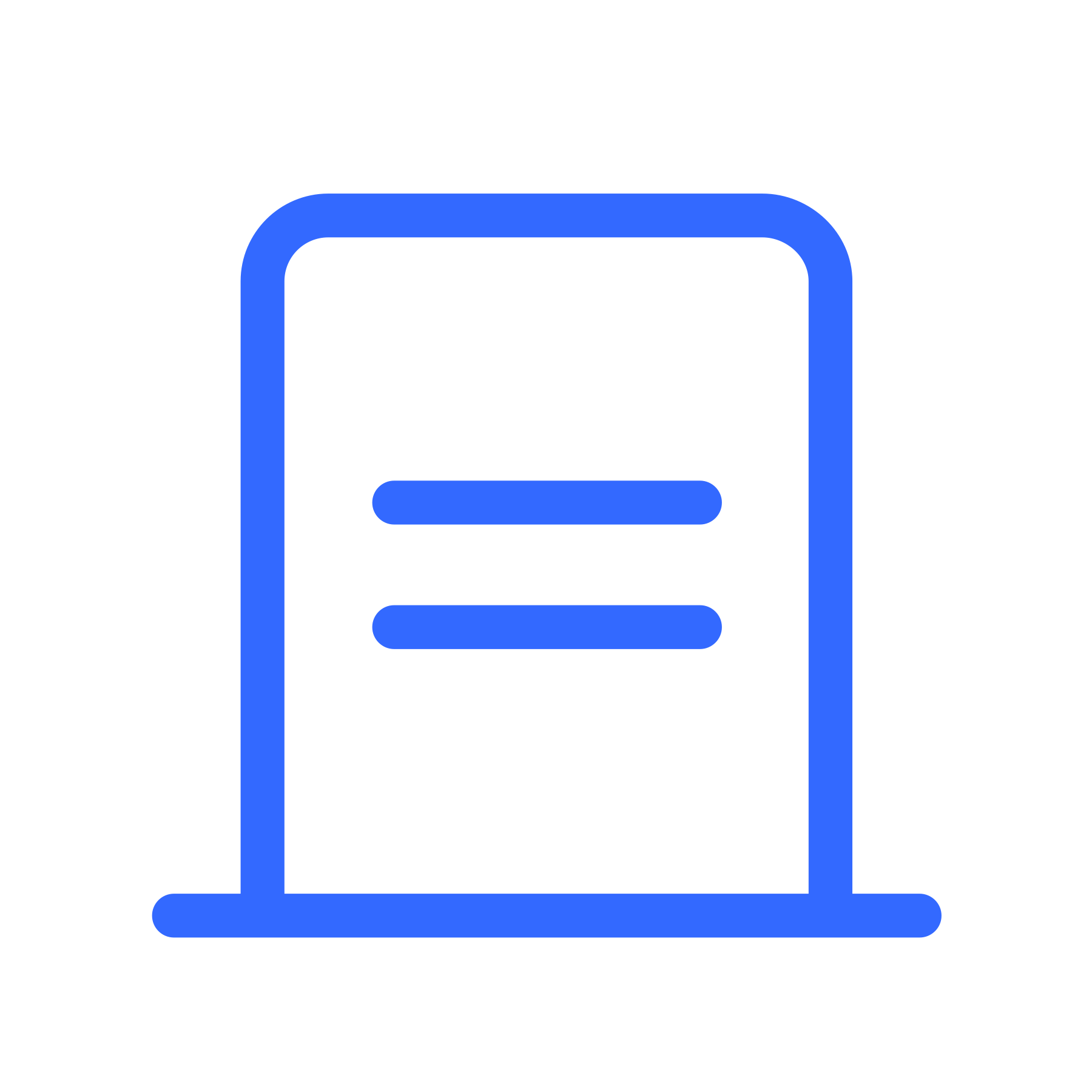 Financial security benefit for my family, through a death benefit
3	When discussing access to money with clients, the details of policy loans and withdrawals must be discussed so clients understand how they work.
15
The new language of life insurance – Month 00, 2020
[Speaker Notes: Typically, when we talk about life insurance, we use terms like “death benefit”, “heirs” and “loans”.  Here is some alternative language that works better – and why.

READ SLIDE

In addition:
We also tried using an emotional approach.  While investors may not know about permanent insurance, they don’t respond to overly emotional or sentimental language.  Financial security benefit and family find an effective middle ground between emotion and fear tactics.]
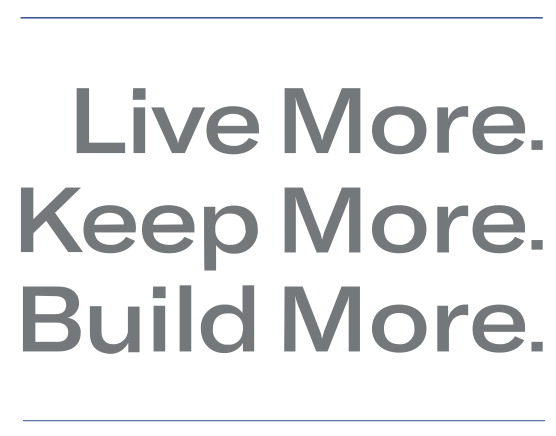 While 401(k)s and IRAs offer tax benefits, they do have income taxes on money you pass along.
Permanent life insurance allows you to keep more of your money by helping to minimize your taxes, and generally offering no income taxes on any money you pass along to help give you more control over your and your family’s financial future.
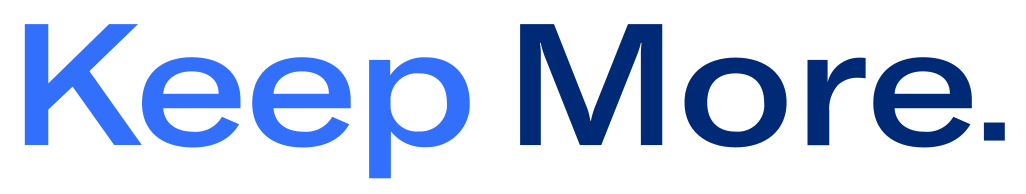 Presentation Title Here – Month 00, 000
16
The new language of life insurance – Month 00, 2020
[Speaker Notes: Keep more refers to the tax benefits of permanent life insurance.

READ SLIDE]
Considerations when reviewing life insurance with other vehicles
Remember that cash value life insurance has considerations clients should review carefully before selecting a life insurance policy.
If a client does not keep paying the premium on a life insurance policy, they will lose substantial money in early years.
To be effective, a client needs to hold the policy until death. A life insurance policy generally takes years to build up substantial cash value.
Tax-free distributions will reduce the cash value and face amount of the policy. A client may need to pay higher premiums in later years to keep the policy from lapsing.
Clients must qualify medically and financially for life insurance.
Generally, there are many additional charges associated with a life insurance policy, including, but not limited to, a front-end load, monthly administrative charge, monthly segment charge, cost of insurance charge, additional benefit rider costs and surrender charges.
17
The new language of life insurance – Month 00, 2020
[Speaker Notes: Here’s what their research showed…

if we say something we think is effective… …they may be hearing something else
READ SLIDE

In addition, if we say:				They think:
Permanent life insurance is an investment in your financial future. 	No, it’s not. It’s protection for my family. 
You can use the cash value to help fund your retirement. 	At the expense of my family?! 
The tax advantages can help you grow your assets over time. 	That’s what investments are for…what about my family?]
Why it works
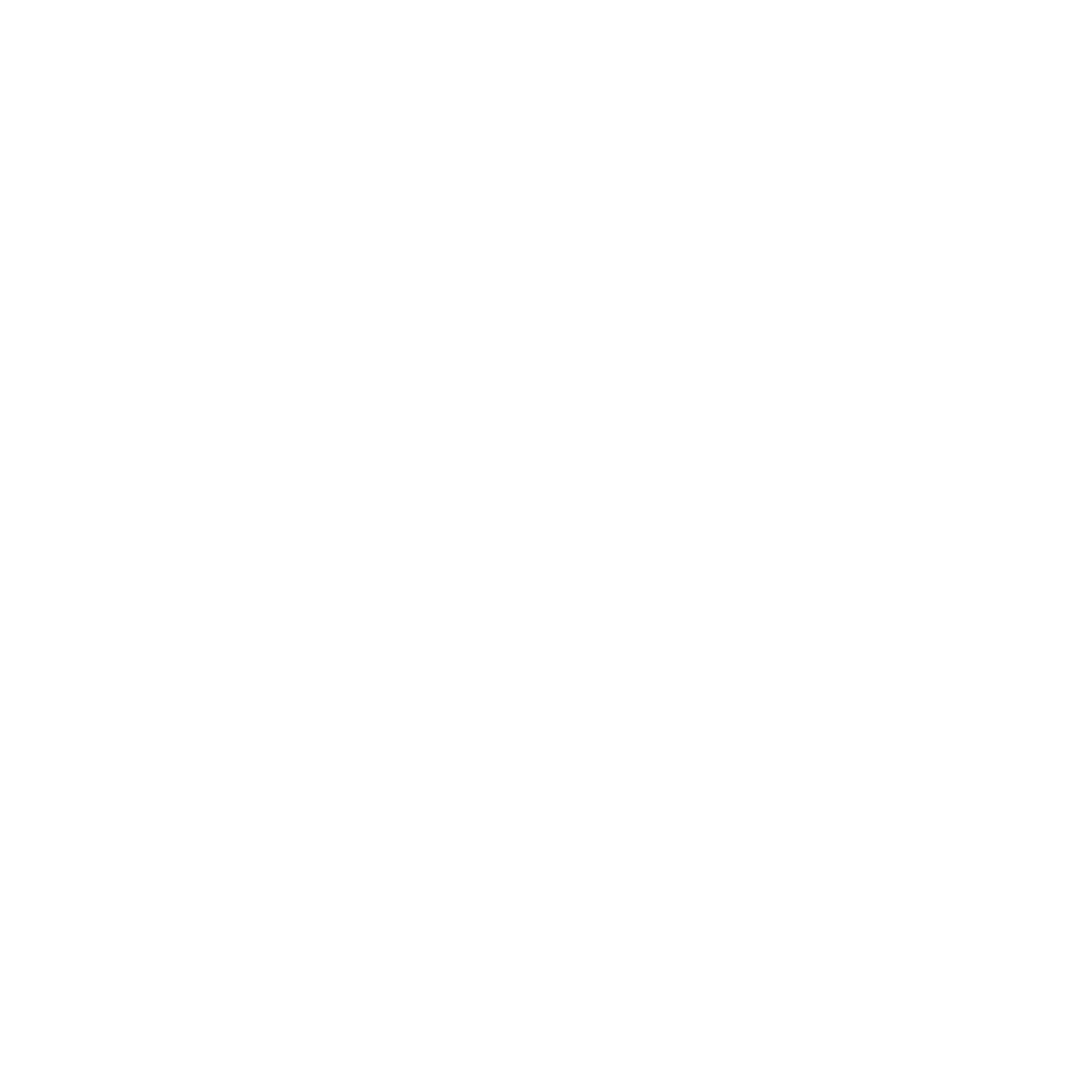 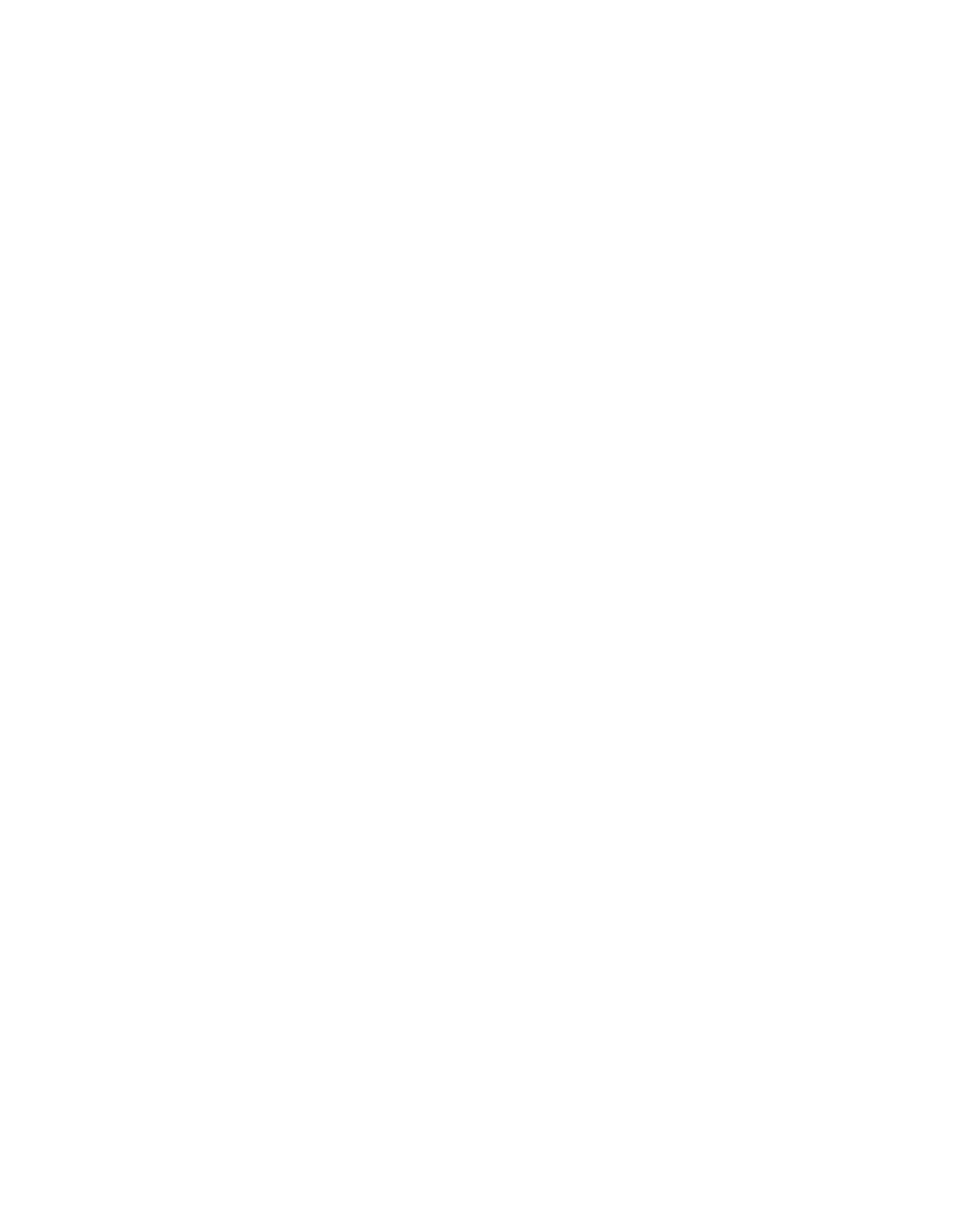 What we say
Why it works
4	The possibility for income tax implications may exist if a policy lapses or becomes a Modified Endowment Contract.
18
The new language of life insurance – Month 00, 2020
[Speaker Notes: Here’s why this language works.

READ SLIDE]
Language to lose
The phrase tax diversification isn’t connected to a real benefit for consumers.
Permanent life insurance provides additional tax diversification beyond traditional retirement investments with the added bonus of knowing your family’s financial needs will be met.
Family protection isn’t an “added bonus” and shouldn’t be talked about as a secondary benefit.
19
The new language of life insurance – Month 00, 2020
[Speaker Notes: We initially thought that talking about tax diversification would be effective with clients.  It wasn’t. 

READ SLIDE]
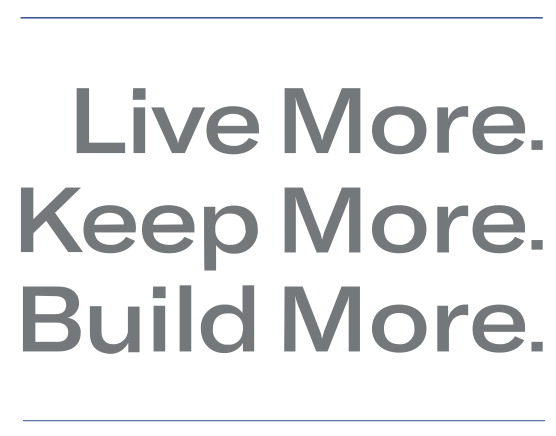 Permanent life insurance is a smart addition to help build your assets. Unlike term insurance, permanent life insurance does have cash value with the potential to grow over time, with tax-deferred growth.
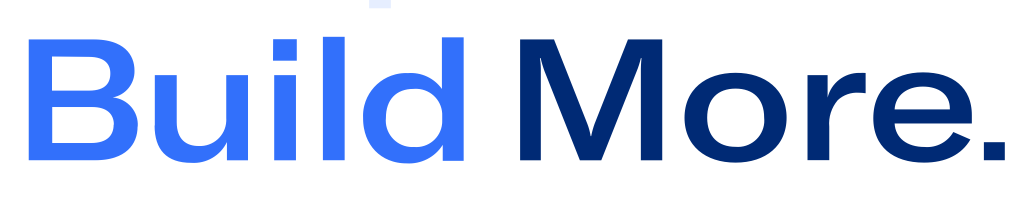 Presentation Title Here – Month 00, 000
20
The new language of life insurance – Month 00, 2020
[Speaker Notes: Keep more refers to the tax benefits of permanent life insurance.

READ SLIDE]
Why it works
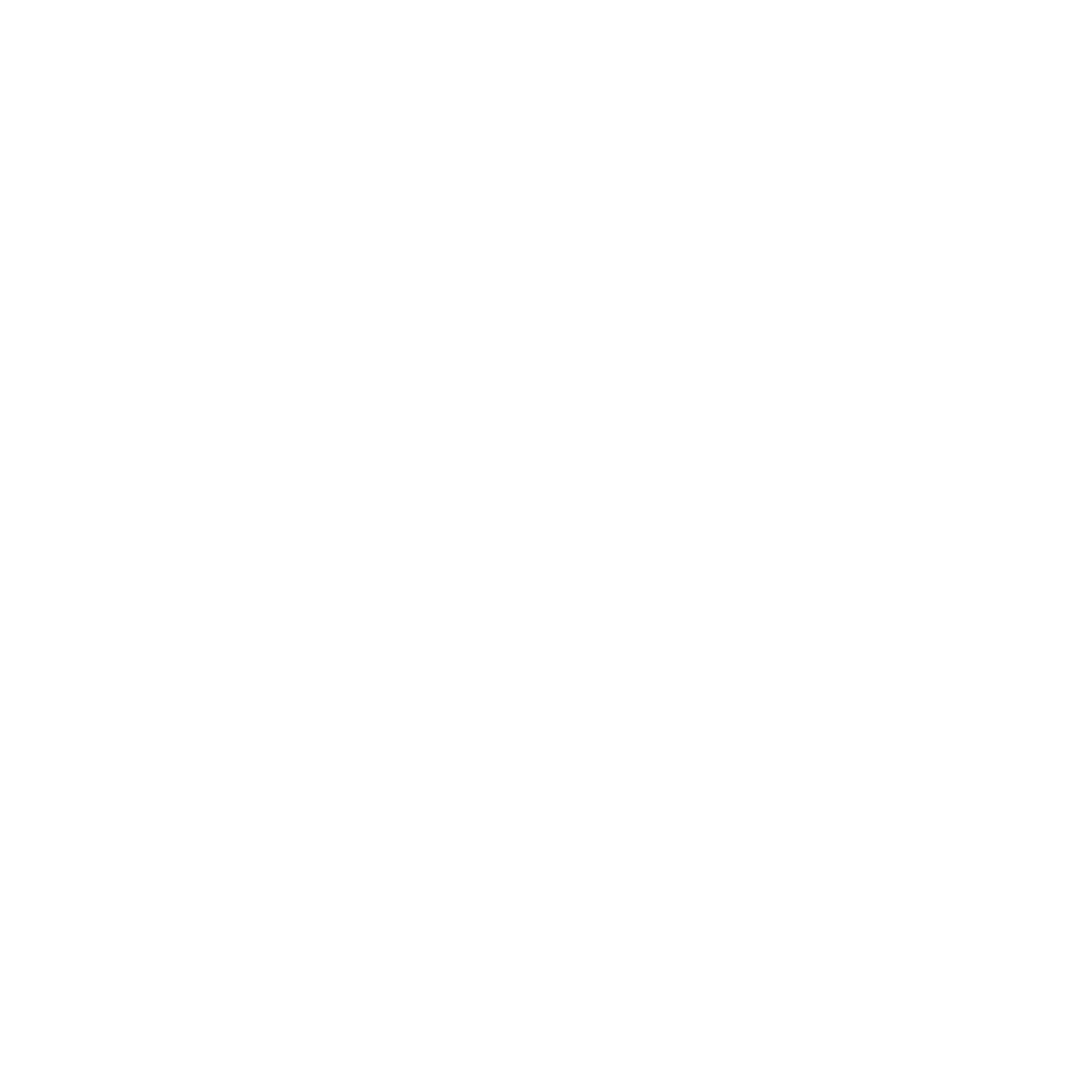 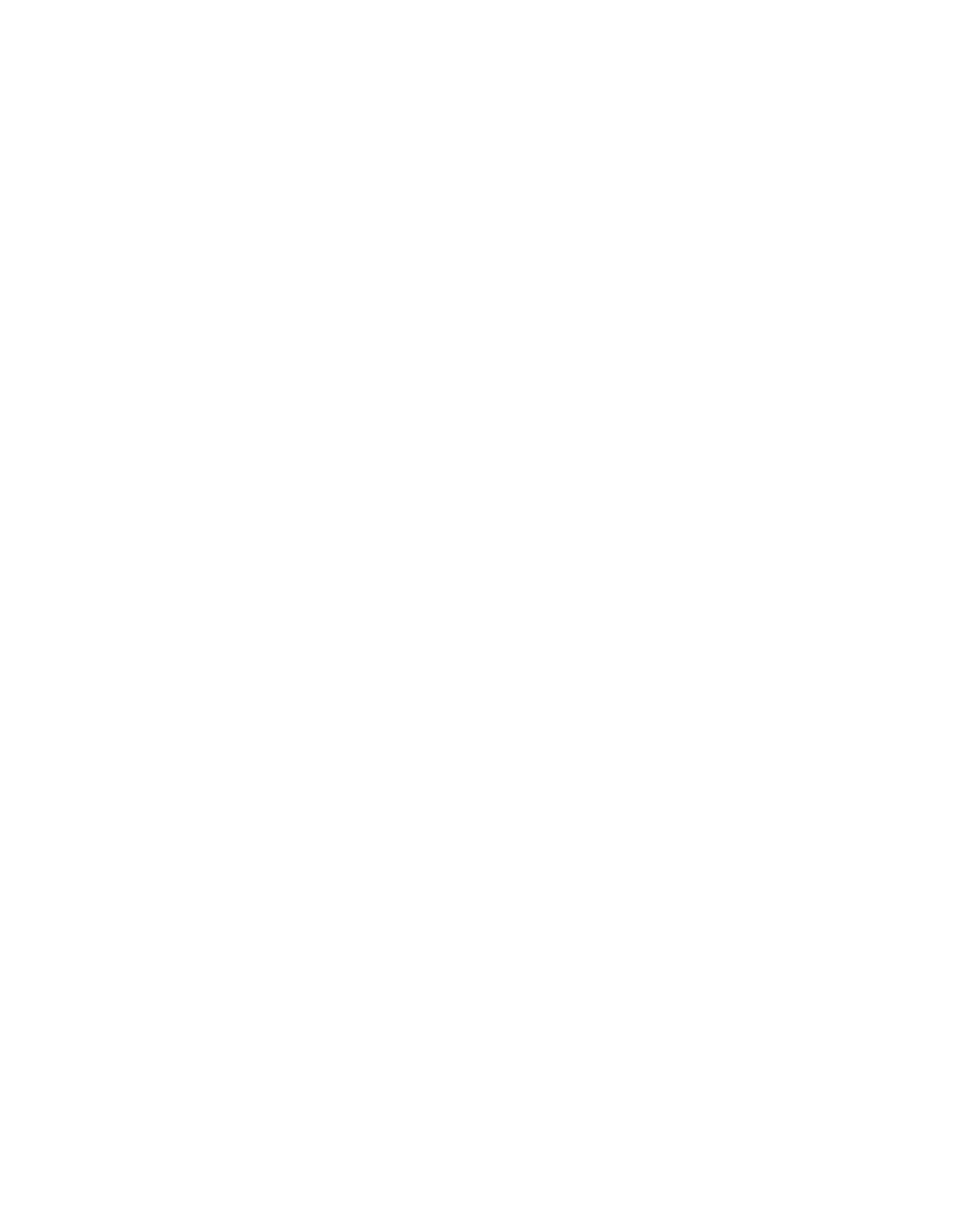 Why it works
What we say
21
The new language of life insurance – Month 00, 2020
[Speaker Notes: Here’s why that language works.

READ SLIDE]
Avoid investment jargon
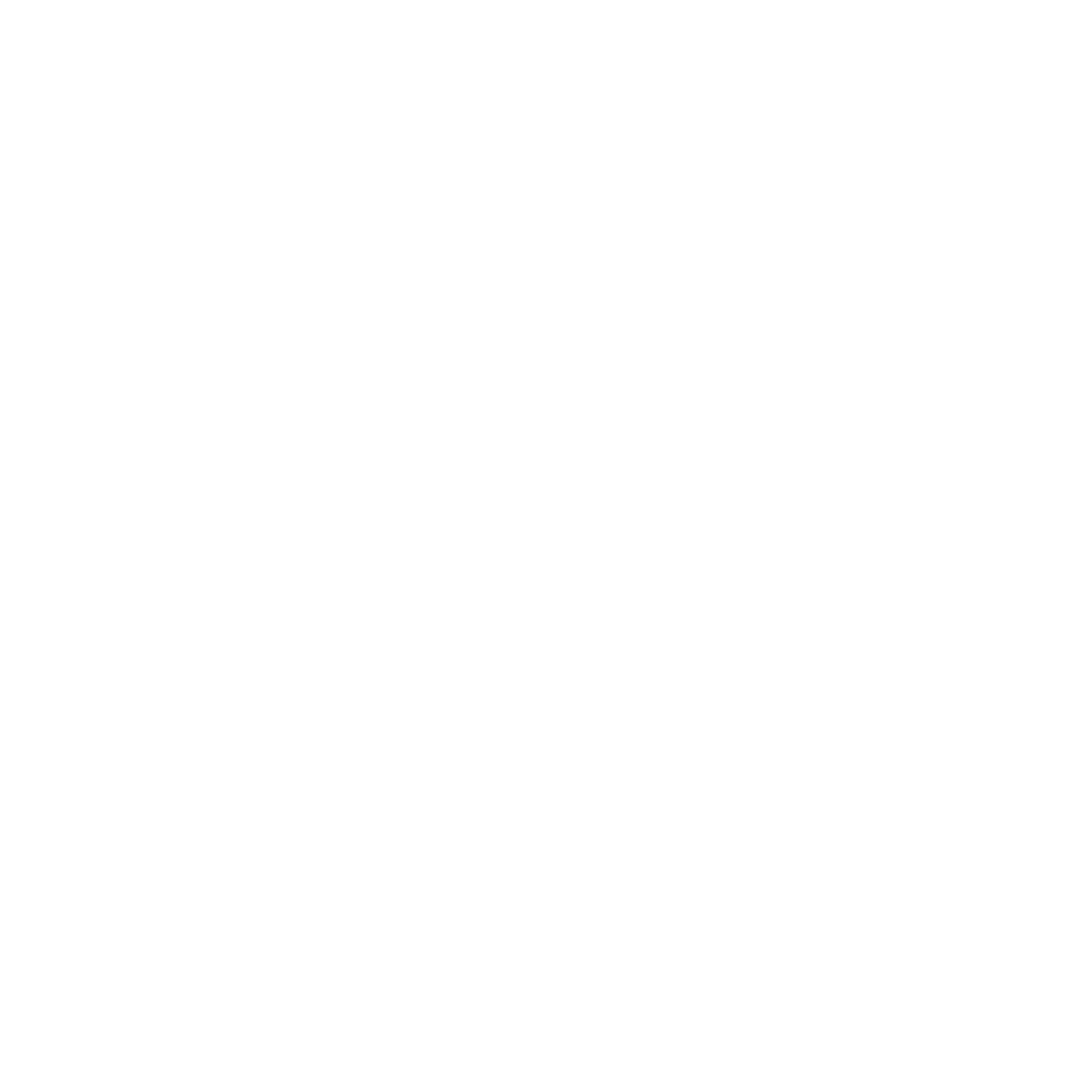 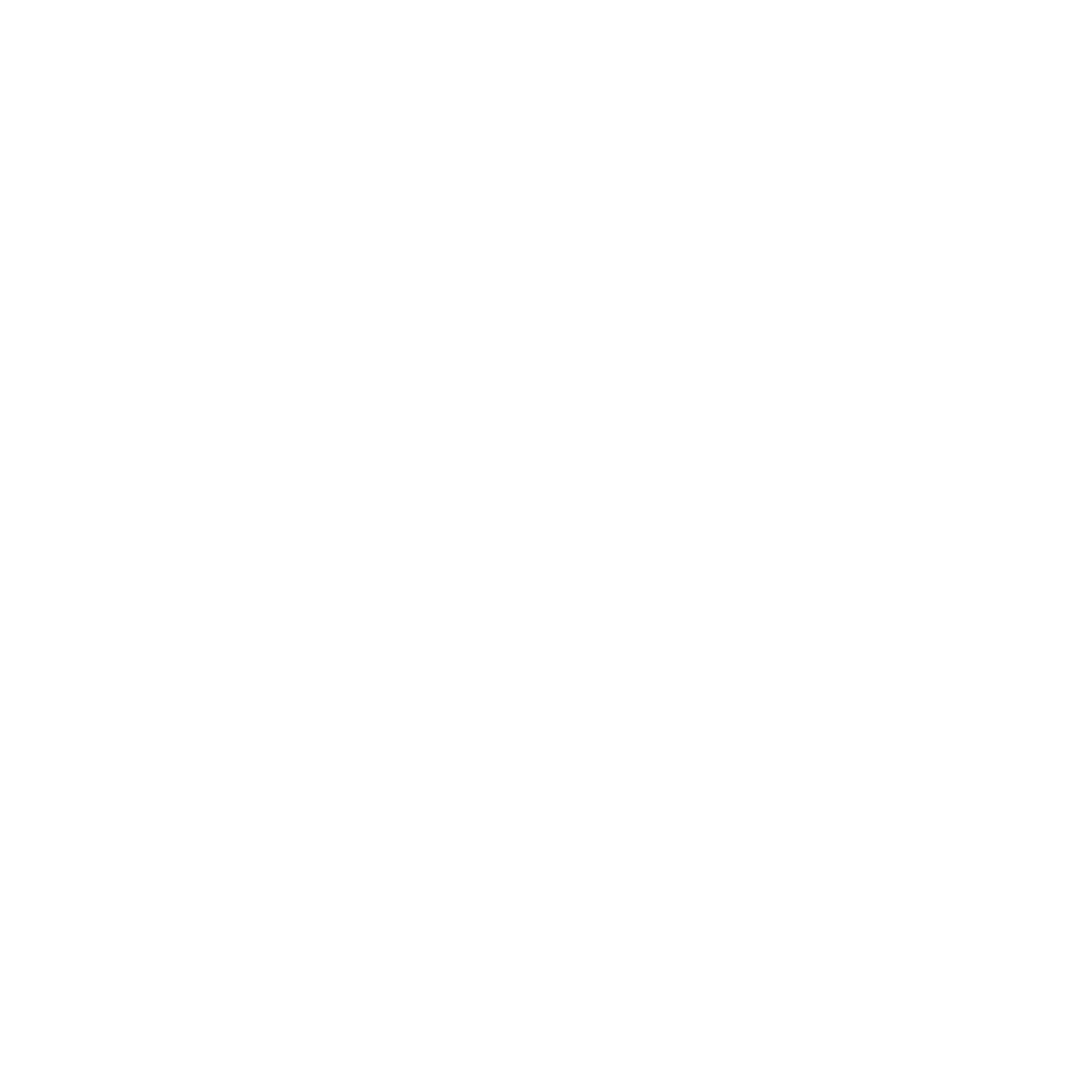 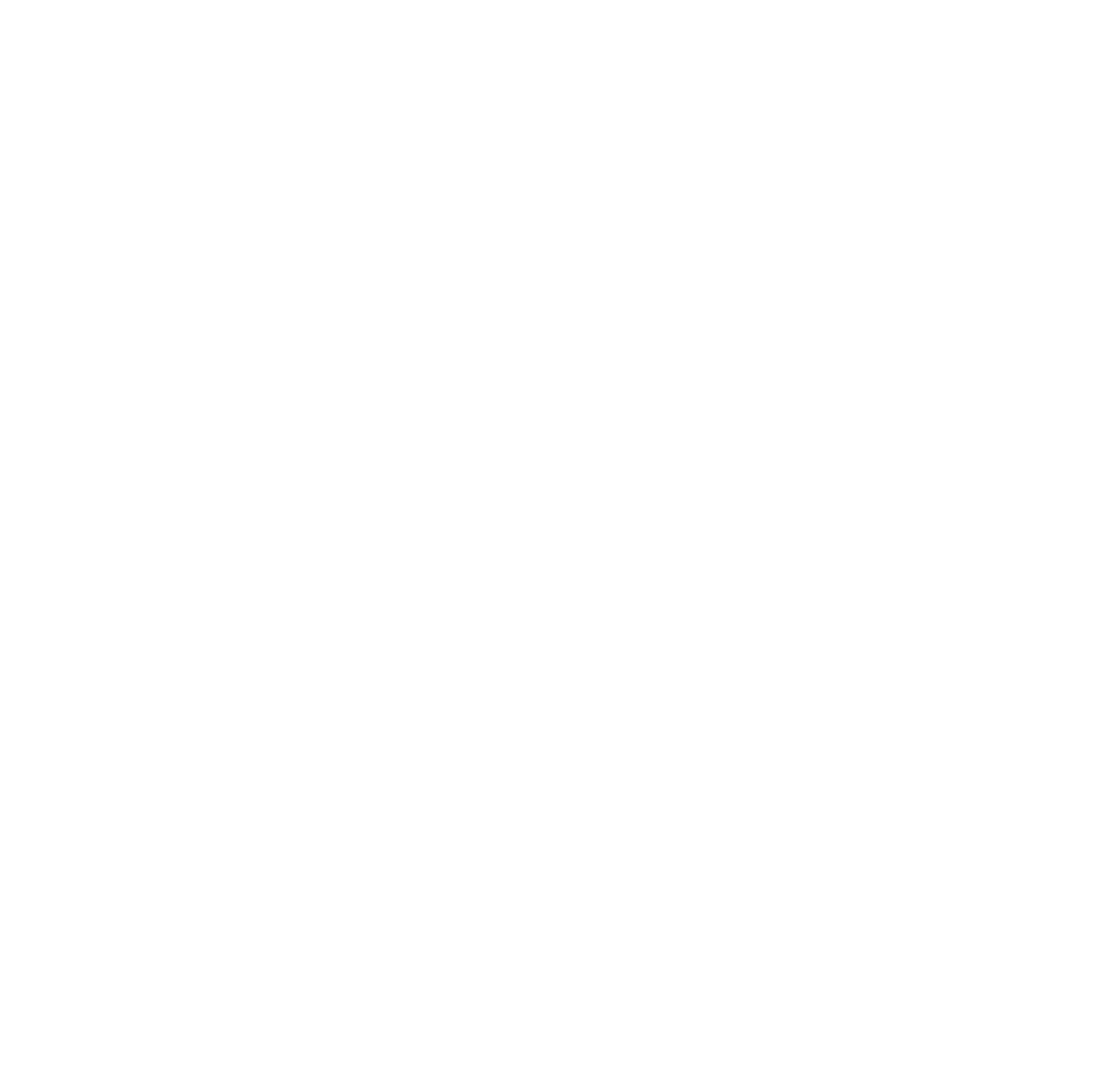 They hear
You say
Instead say
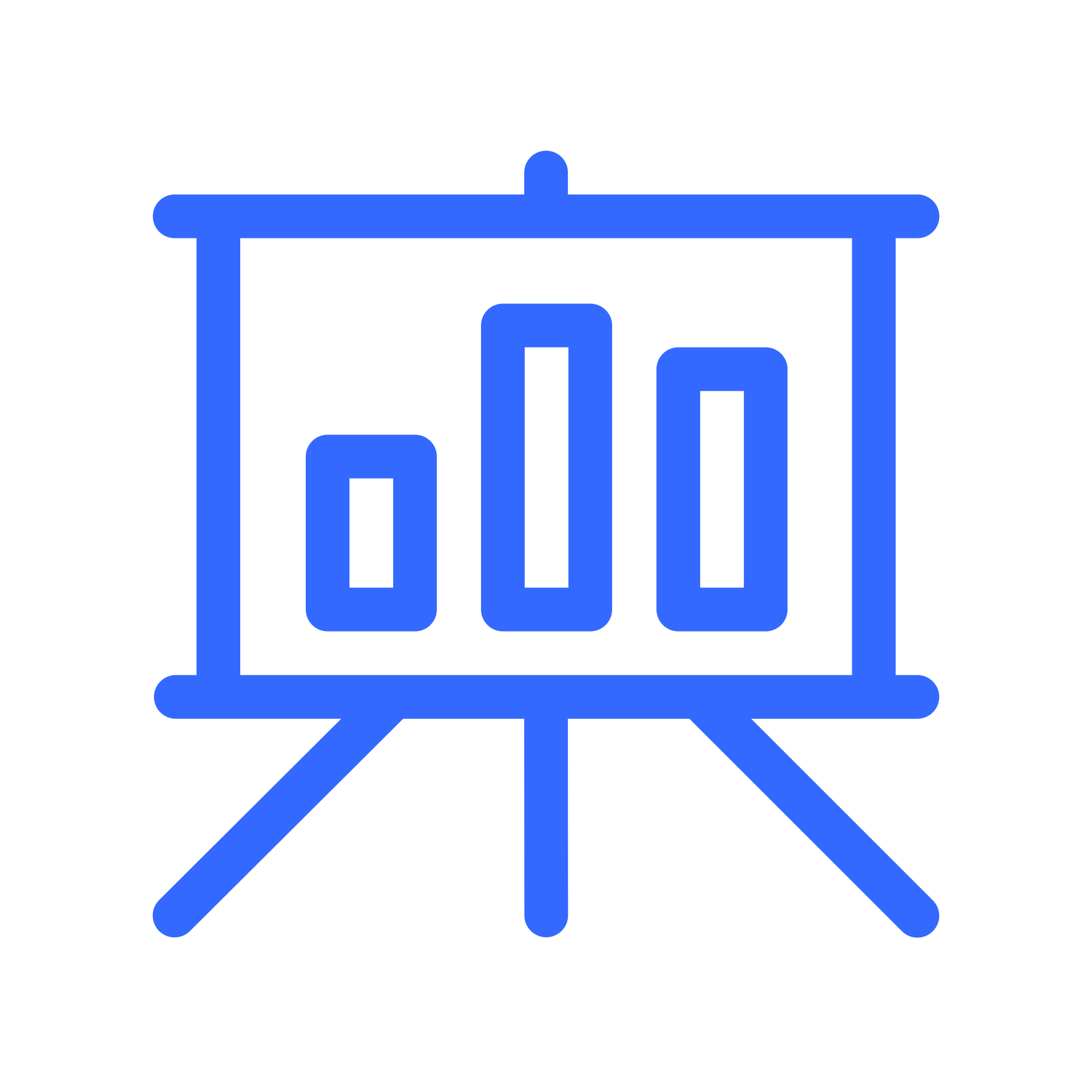 Your earned value may increase and decrease with the market
Unlike term insurance, your permanent life cash value can grow over time
22
The new language of life insurance – Month 00, 2020
[Speaker Notes: It’s OK to talk about the investments and allocations within the policy – and in fact, it’s a critical part of the discussion. But if a customer hasn’t yet been educated on the benefits of the permanent life insurance – protection plus cash value, that customer will not understand why you are talking about investments and insurance at the same time. The first that will come to mind is RISK, without taking into consideration the risk/REWARD, and you will lose them in the conversation.

Make sure you have sold them on the benefits of cash value, THEN you can talk about HOW. 

READ SLIDE]
Consumer positioning
Core positioning
Permanent life insurance provides fewer restrictions than other types of life insurance and more flexibility that adapts to any financial plan.
Core message
Permanent life insurance is a smart addition to any financial plan for more ways to protect their family, minimize their taxesand grow their money over time.
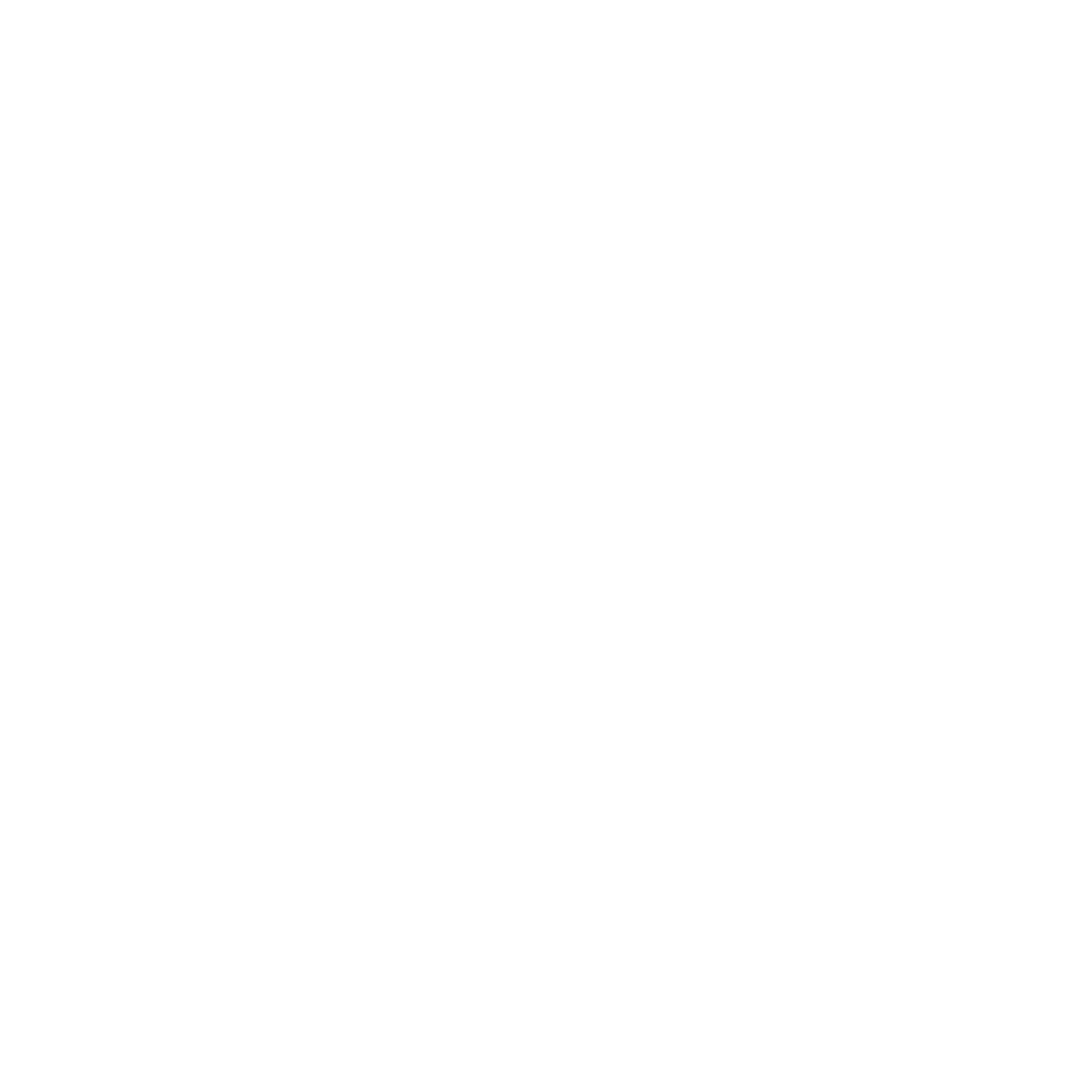 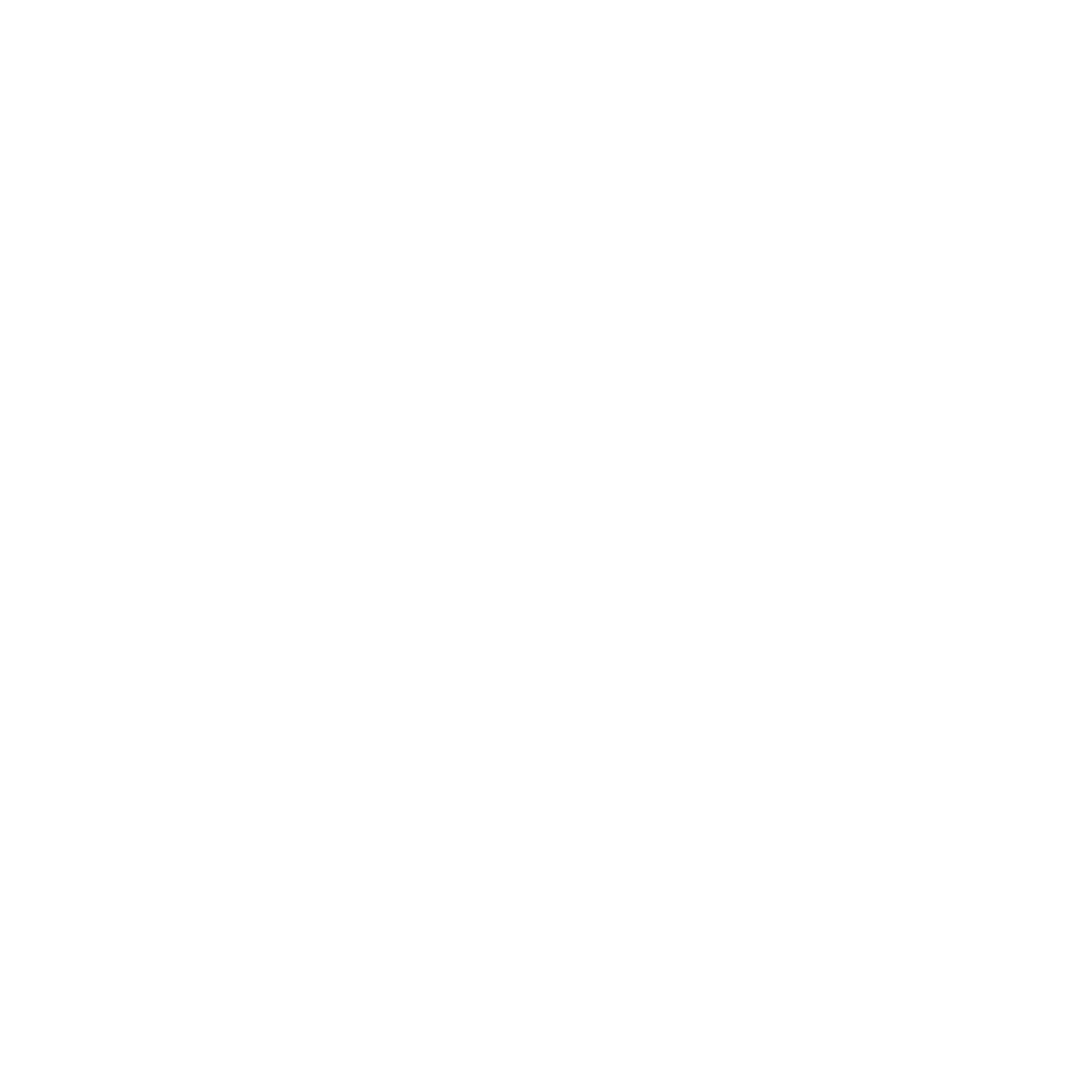 5	Policy loans and withdrawals will reduce the face amount and cash value of the contract. Clients may need to fund higher premiums in later years to keep the policy from lapsing.
6	The Long-Term Care ServicesSM Rider is available for an additional charge, and has restrictions and limitations. A client may qualify for the insurance, but not the rider. It is paid as an acceleration of the death benefit.
23
The new language of life insurance – Month 00, 2020
[Speaker Notes: So, in a nutshell, here is all of our positioning – what we’ve found to be the most effective ways to talk to clients about the different aspects of permanent life insurance.

READ SLIDE

We will also be giving this language out in a handout, if you’re interested.

We hope this has been helpful and informative, and that using this language will help you talk to your clients in a way that they can understand and appreciate the many benefits of permanent life insurance.]
Important information
A variable universal life insurance contract is a contract with the primary purpose of providing a death benefit. It is also a long-term financial investment that can also allow potential accumulation of assets through customized, professionally managed investment portfolios. These portfolios are closely managed in order to satisfy stated investment objectives. There are fees and charges associated with variable life insurance contracts, including mortality and risk charges, a front-end load, administrative fees, investment management fees, surrender charges and charges for optional riders.
There are fees and charges associated with permanent life insurance, including (but not limited to) insurance charges, surrender charges, a front-end load and administrative charges. 
Equitable Financial and its affiliates do not provide legal or tax advice. Clients must rely on their own advisors on these matters. 
Life insurance policies are issued by either Equitable Financial Life Insurance Company (NY, NY) or Equitable Financial Life Insurance Company of America (Equitable America), an Arizona stock company with its main administration office in Jersey City, NJ; and are co-distributed by Equitable Network, LLC (Equitable Network Insurance Agency of California, LLC in CA; Equitable Network Insurance Agency of Utah, LLC in Utah; Equitable Network of Puerto Rico in PR) and Equitable Distributors, LLC. Variable products are co-distributed by Equitable Advisors, LLC (member FINRA, SIPC) and Equitable Distributors, LLC.
Equitable is the brand name of the retirement and protection subsidiaries of Equitable Holdings, Inc., including Equitable Financial Life Insurance Company (NY, NY); Equitable Financial Life Insurance Company of America, an AZ stock company with main administrative headquarters in Jersey City, NJ; and Equitable Distributors, LLC. Equitable Advisors is the brand name of Equitable Advisors, LLC (member FINRA, SIPC) (Equitable Financial Advisors in MI & TN). The obligations of Equitable Financial and Equitable America are backed solely by their claims-paying abilities.
© 2020 Equitable Holdings, Inc. All rights reserved. IU-3148356 (7/20) (Exp. 7/24)  |  G939409
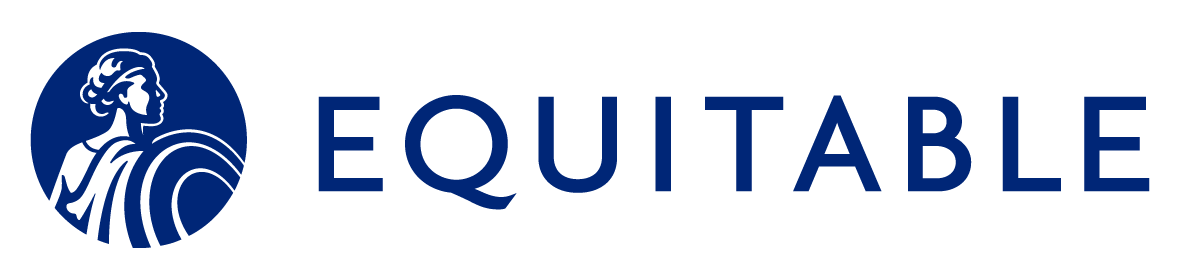 24
The new language of life insurance – Month 00, 2020
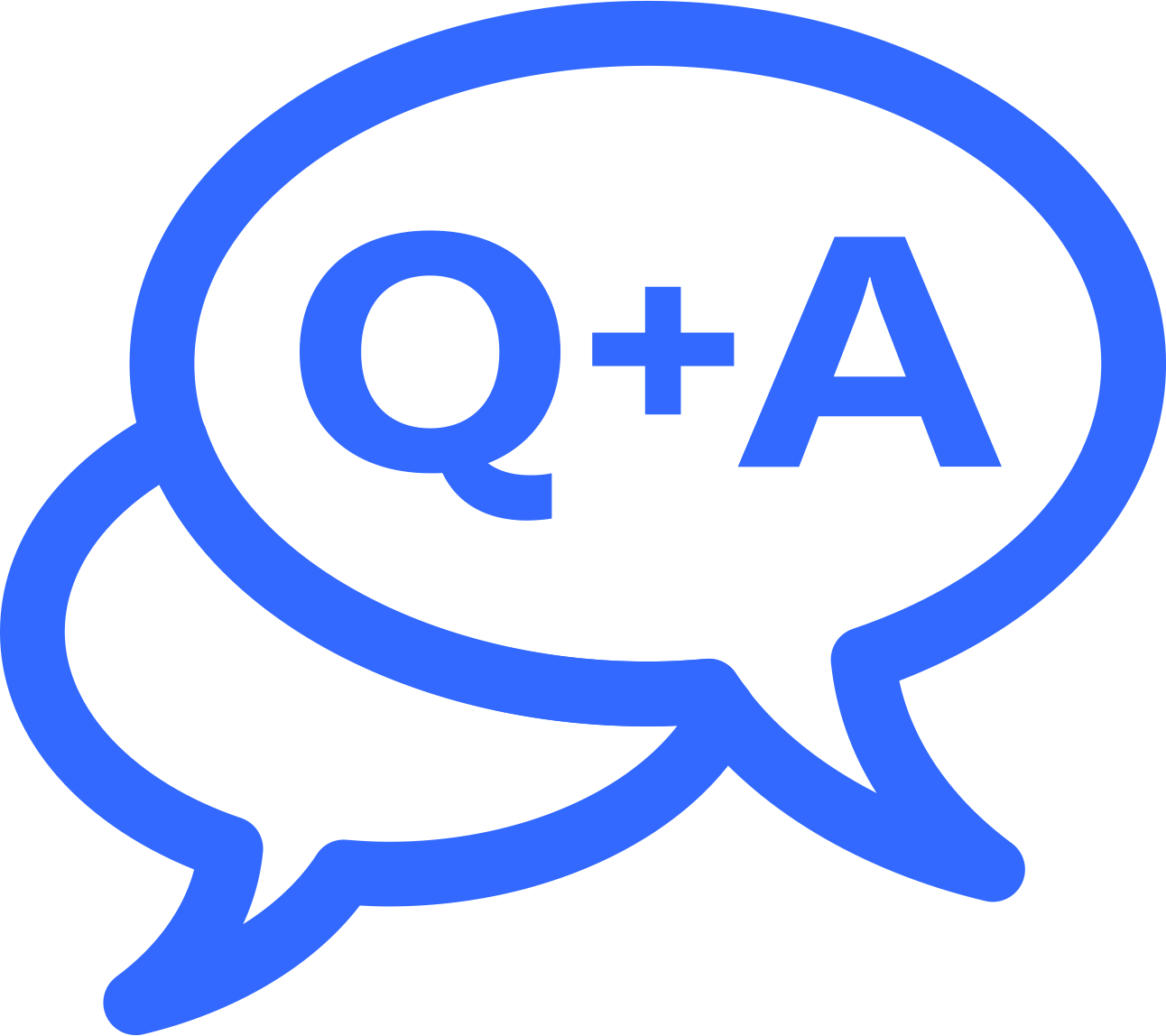 Thank you.